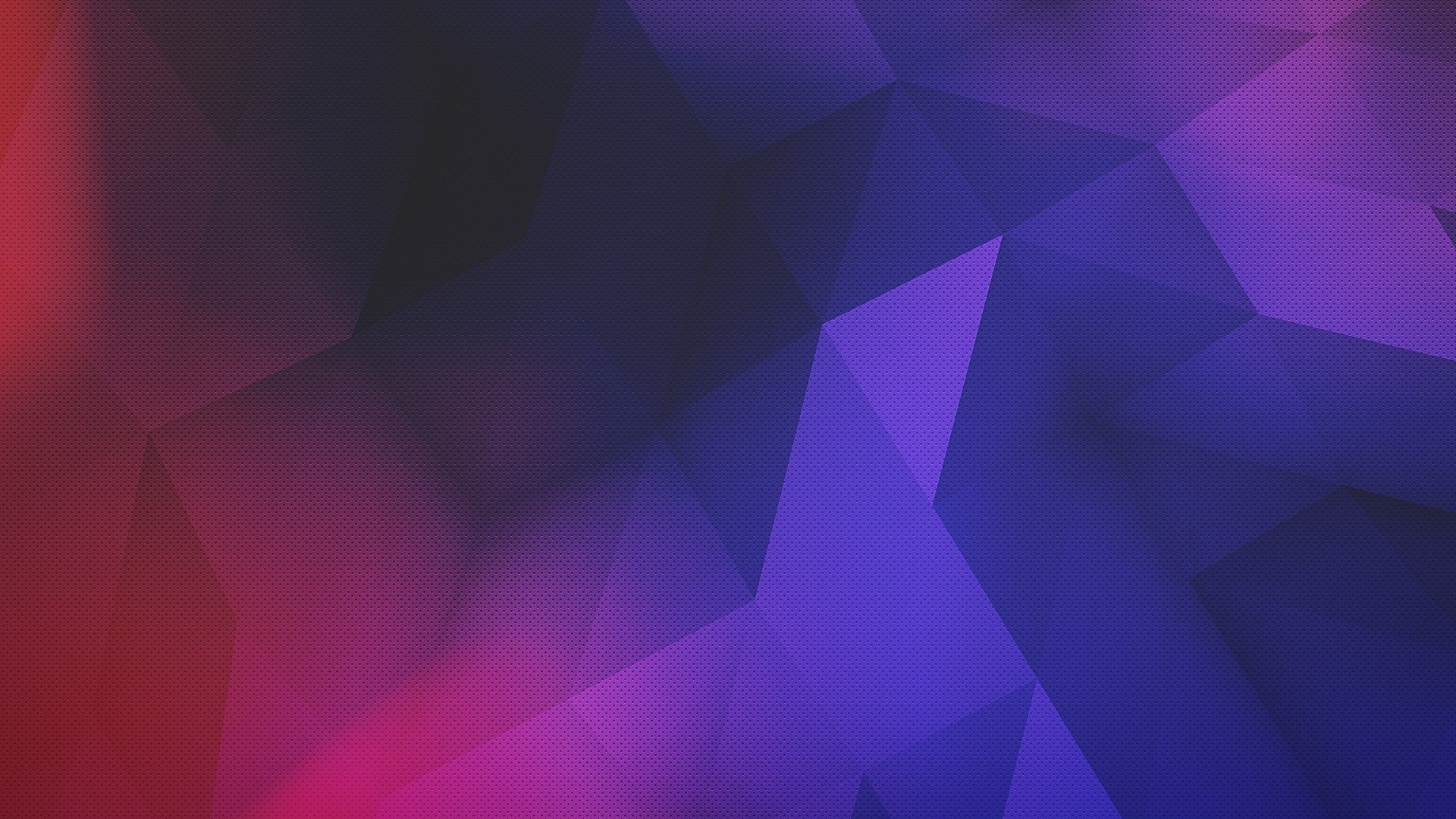 Муниципальное бюджетное дошкольное образовательное учреждение 
«Детский сад присмотра и оздоровления № 31 «Ромашка» города Рубцовска
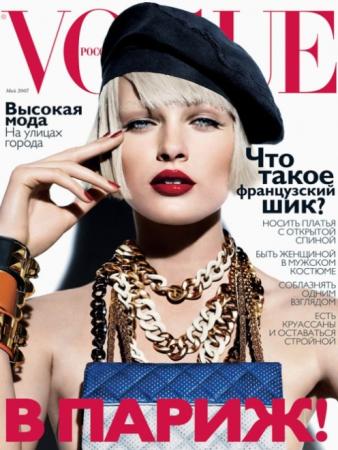 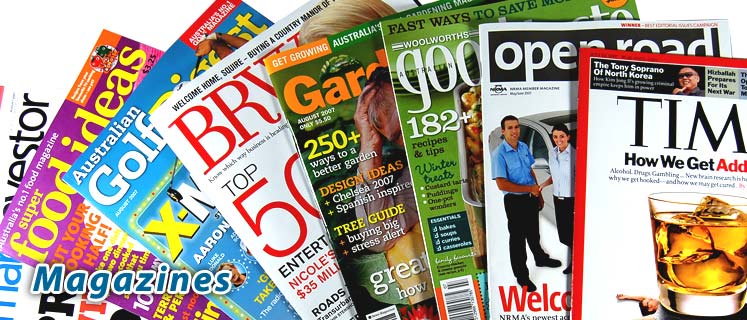 Проект: «Организация Сюжетно-Ролевая Игра «Дом моды»
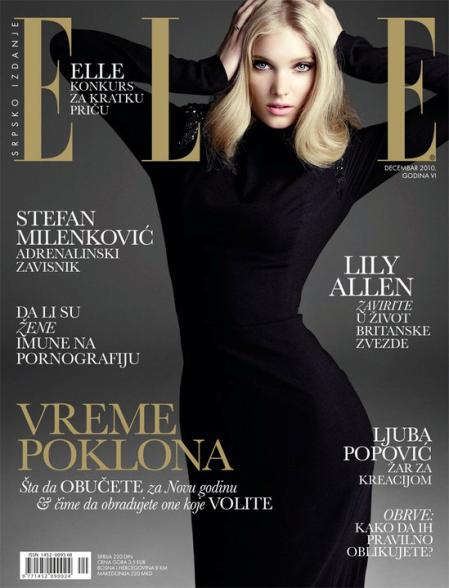 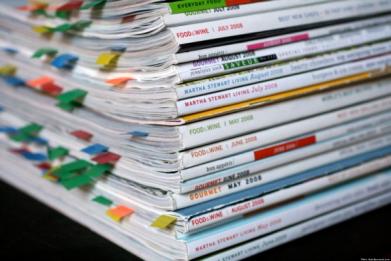 В подготовительной к школе группе
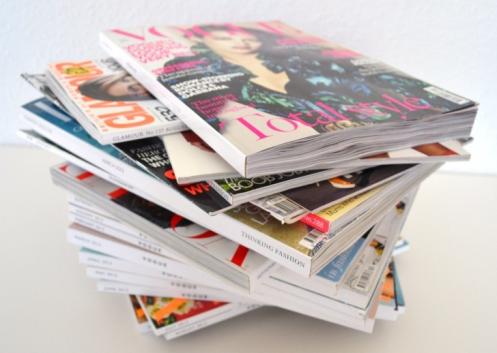 Подготовила:
Воспитатель подготовительной группы
Скирдина Л.Н.
1
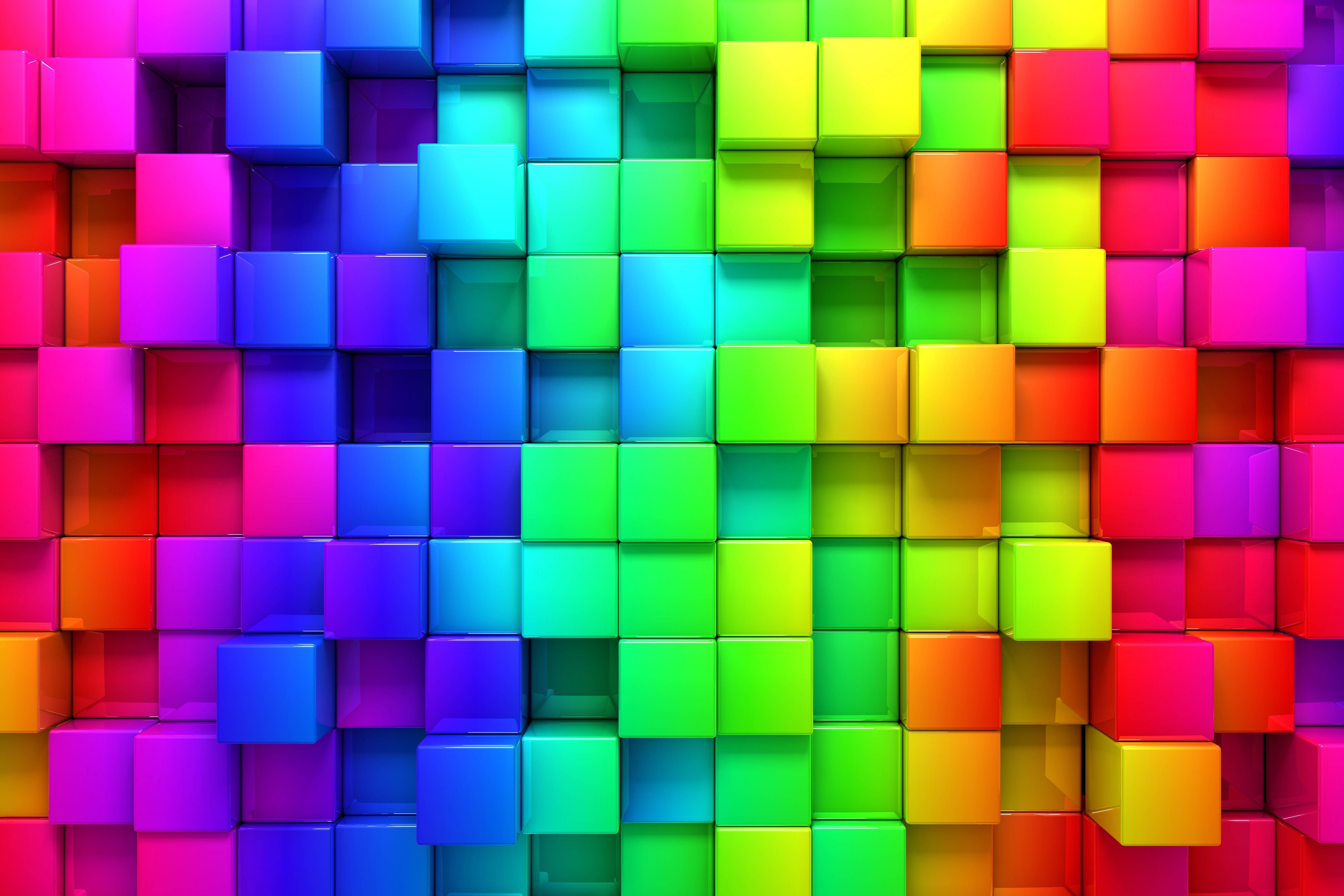 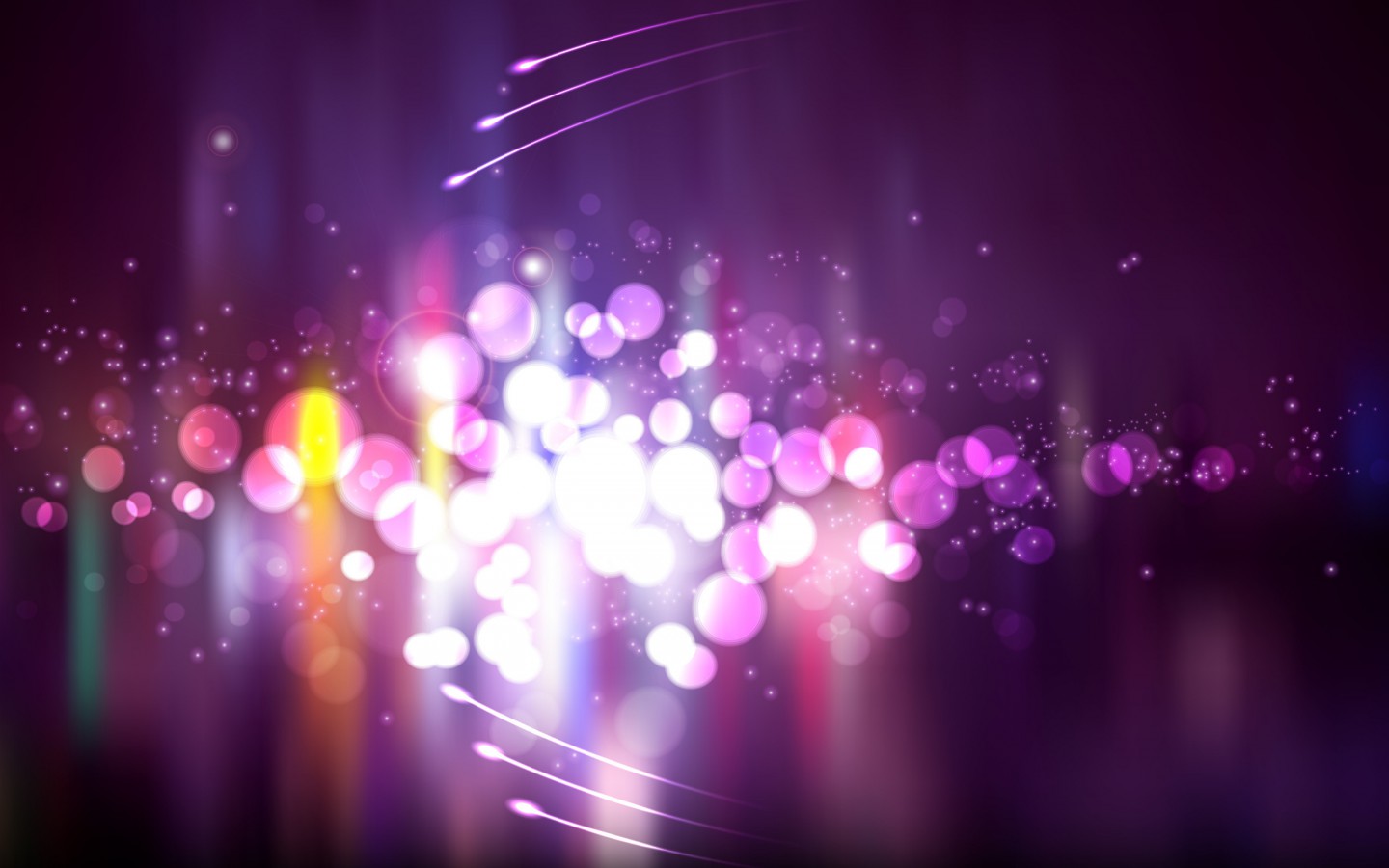 Актуальность
Игра – ведущий вид деятельности в дошкольном возрасте. В. Штерн говорил, что «игра показывает, к какой цели стремиться человек, к чему он готовится, чего ожидает. В игре угадываются направления его будущей жизни».
В сюжетно – ролевой игре успешно развиваются личность ребенка, его интеллект, воля, воображение и общительность. Но самое главное, эта деятельность порождает стремление к самореализации, самовыражению. Кроме того, игра является надежным диагностическим средством психического развития детей.
Сюжетно – ролевые игры позволяют развивать творческие способности детей, их фантазию и артистизм, учат вживаться в образ того или иного персонажа, играть определенную роль. Они имеют большое значение в социальной адаптации ребенка, реализации его возможностей в будущем.
Проигрывая различные жизненные ситуации, дети учатся идти на компромисс, меньше ошибаться в людях, избегать конфликтных ситуациях, поддерживать дружелюбную атмосферу
2
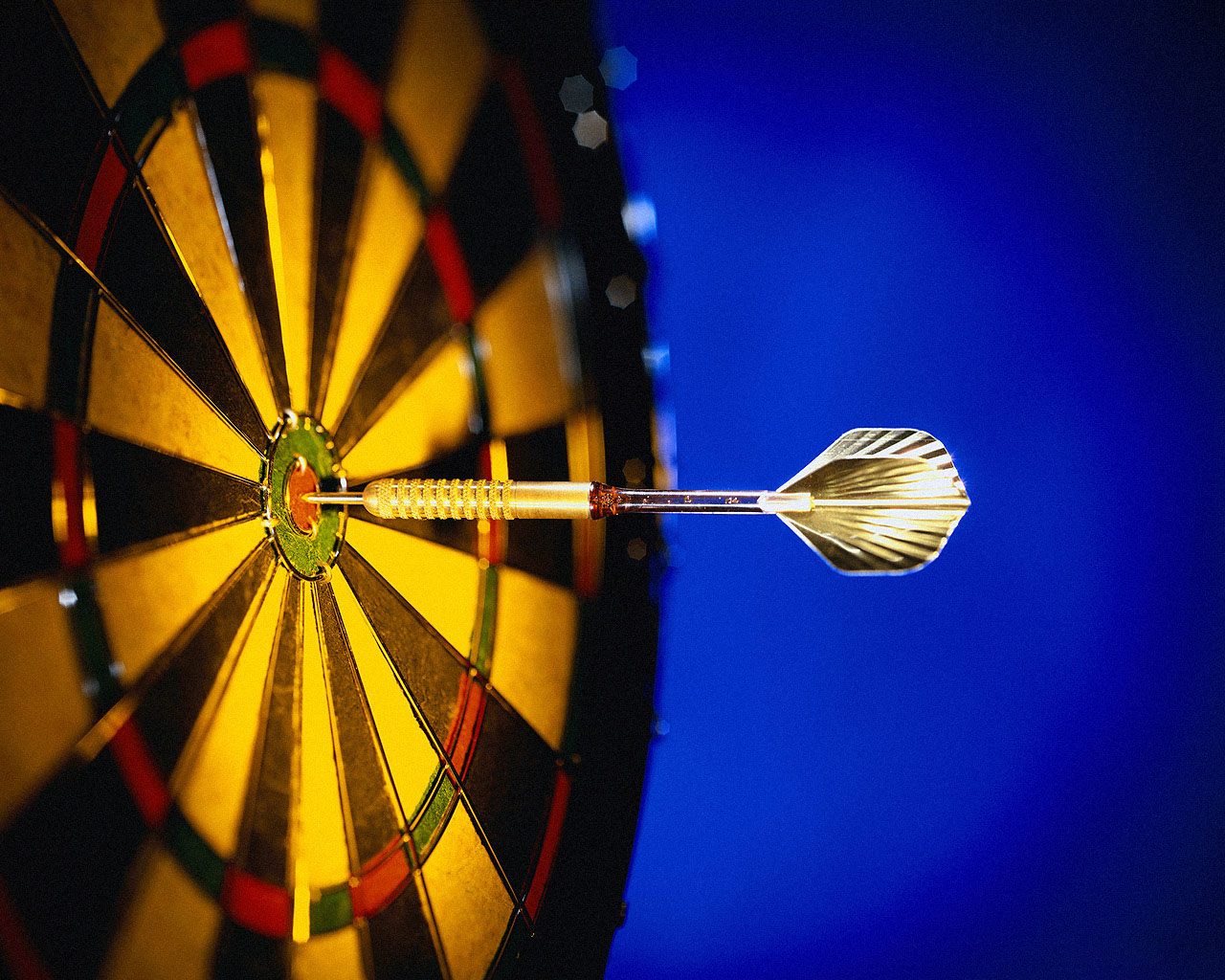 Цель:
Создание педагогических условий способствующих реализации и развитию сюжета игры «Дом мод»
3
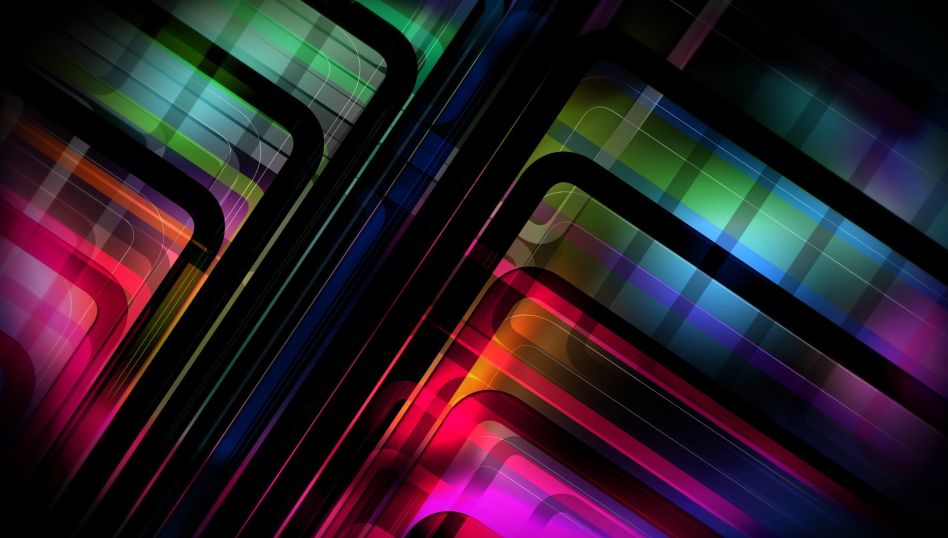 ЗАДАЧИ
Развивать умения применять в игре знания, полученные на занятиях, в беседах, наблюдениях, знакомстве с художественной литературой и ориентируясь на личный опыт детей. 
•Познакомить с профессиями швеи, портнихи, закройщика, модельера. 
•Дать представление о процессе изготовления одежды, свойствах материала из которых она сшита. 
•Воспитывать уважение к труду работников ателье. 
•Развивать связную речь. Расширять и активизировать словарь (вводить в разговорную речь слова-профессия, работа, ателье, фабрика, швея, портниха, закройщик, модельер, одежда, ткань, швейная машинка, нитки, ножницы, метр, кроить, шить).
•Обогащать речь детей новыми словами: фурнитура, «манекен», модельер, закройщик. 
• При изготовлении атрибутов к игре развивать художественно-эстетический вкус.
 •Развивать мелкую моторику рук, формировать умение следить за осанкой.
 •Заинтересовать родителей в создание и улучшение развивающей среды группы . •Обогащать детско-родительские отношения опытом совместной творческой деятельности
4
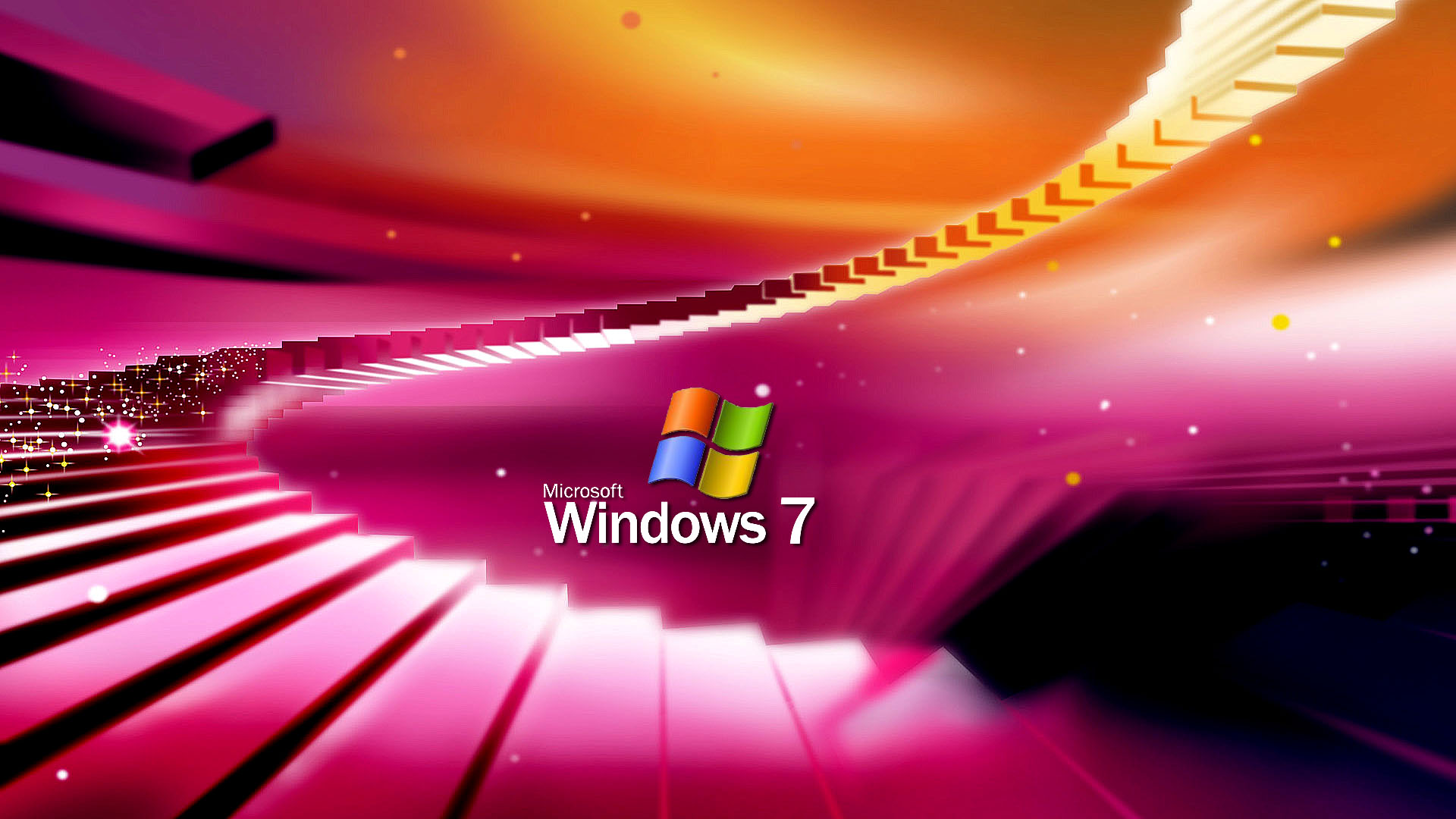 Ожидаемые результаты
Получение знаний о профессиях швеи, портнихи, закройщика, модельера. •Формирование коммуникативных навыков. 
•Умение слушать партнеров, соединять их замыслы со своими.
 •Комментирование своих действий и действий партнеров. 
•Ролевое общение, диалоги. 
•Повышение заинтересованности родителей в жизни группы в совместных играх с детьми.
5
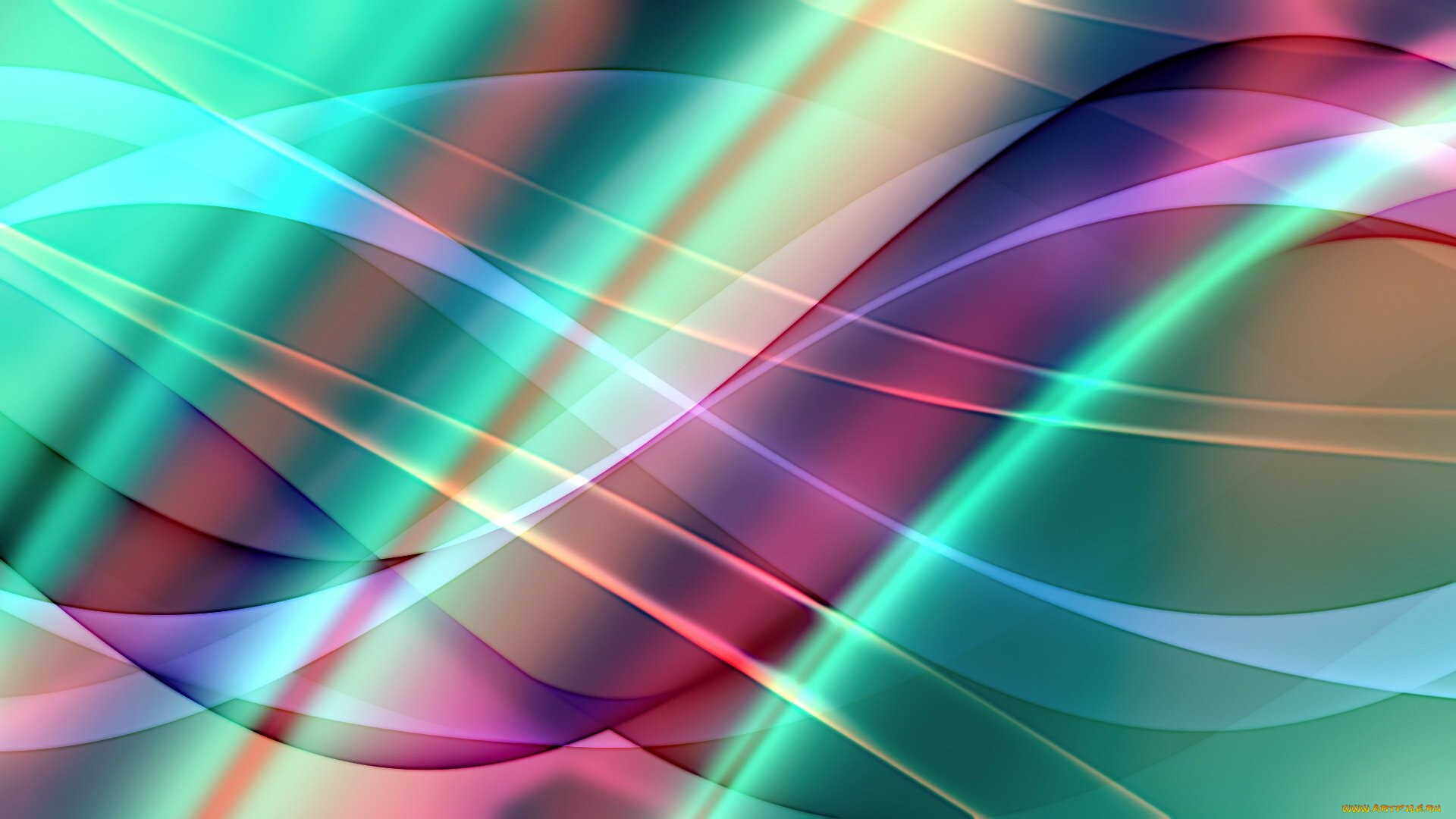 Этапы
организации и проведения игры
1 этап - организационный: включает в себя совершенствование содержания предметно-игровой среды группы, насыщение развивающим материалом.
2 этап - игровой: этот этап строится на основе использования методик по руководству сюжетно –ролевыми играми, ориентируясь на знания и личный опыт детей полученных на занятиях, в беседах, наблюдениях, знакомстве с художественной литературой, просмотр видеороликов о моде.
3 этап – практический: наблюдение за пошив платья для девочки швеей , создание журнала "Мода 2017", пополнение кукольной одежды , коллекции новых нарядов в уголке ряжения, аксессуаров в уголке стилистов, организация сюжетно-ролевой игры "Дом Моды".
6
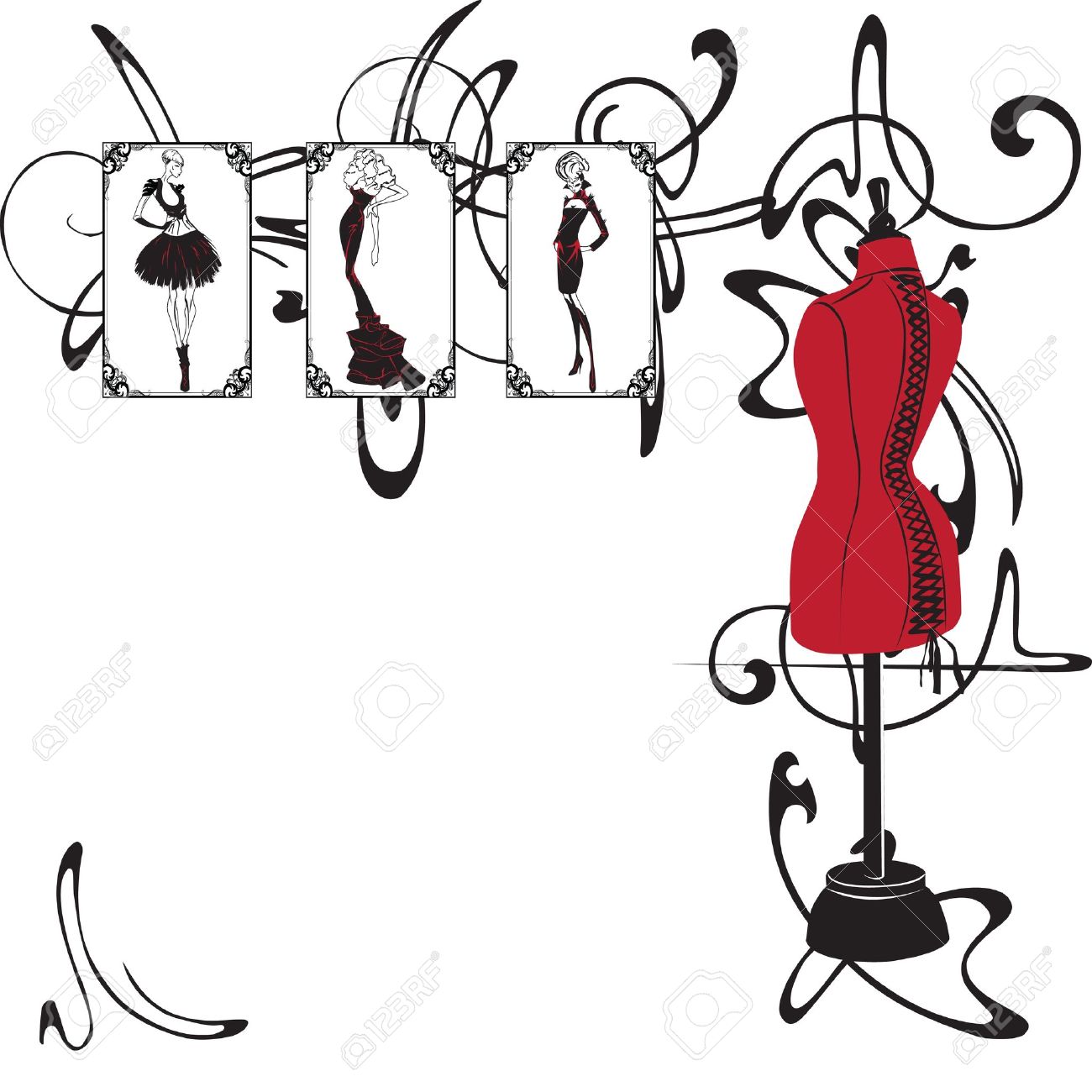 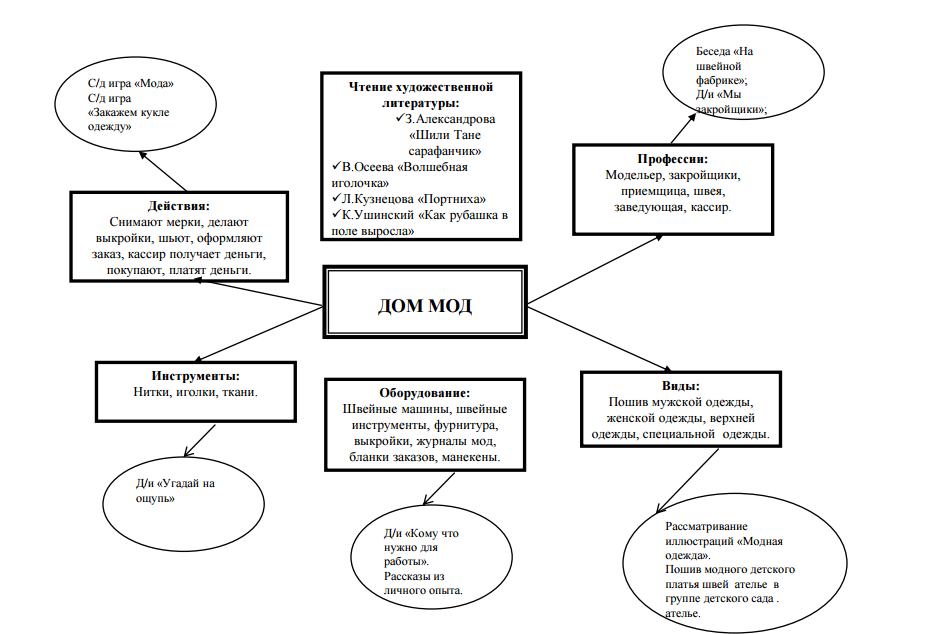 7
7
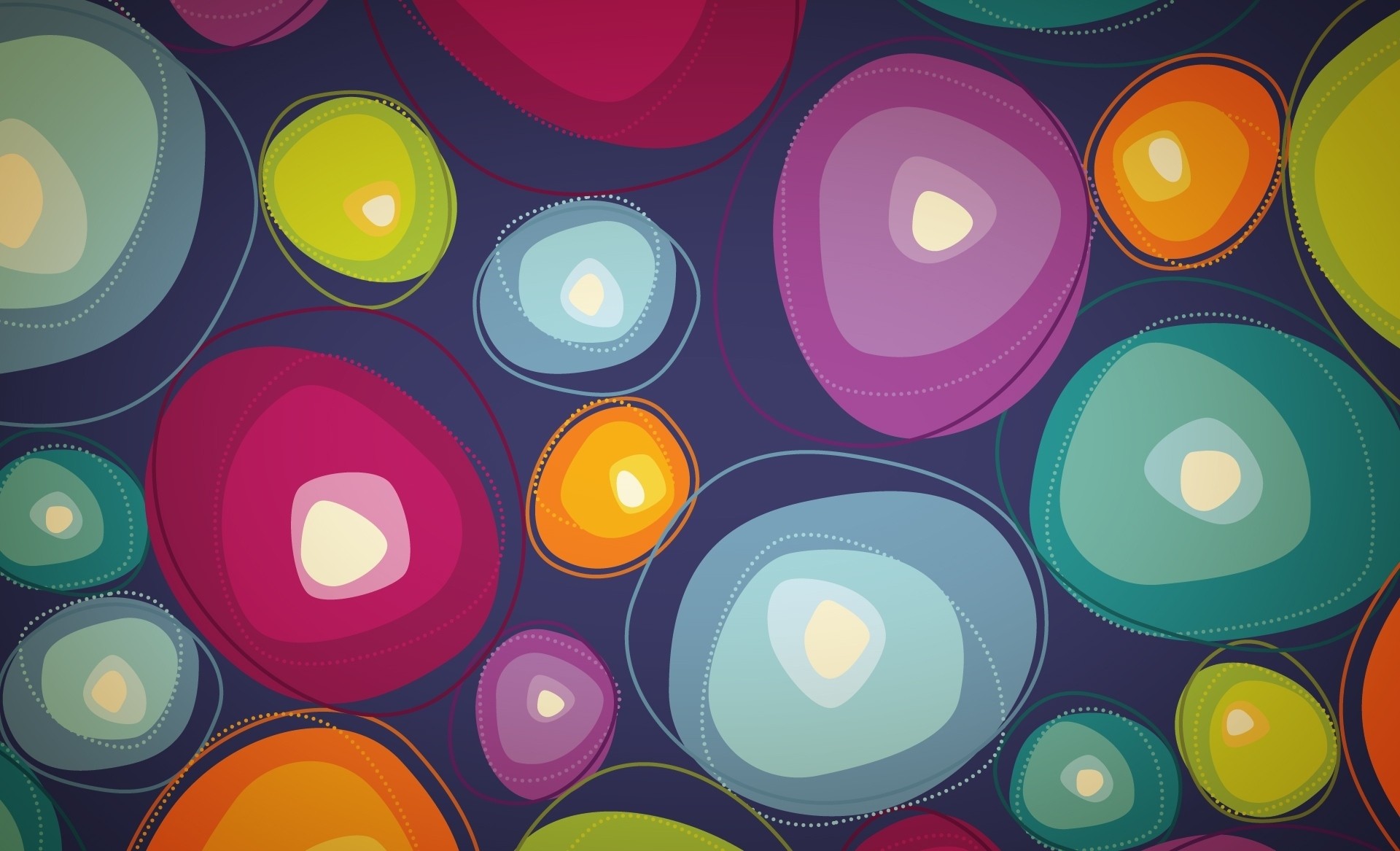 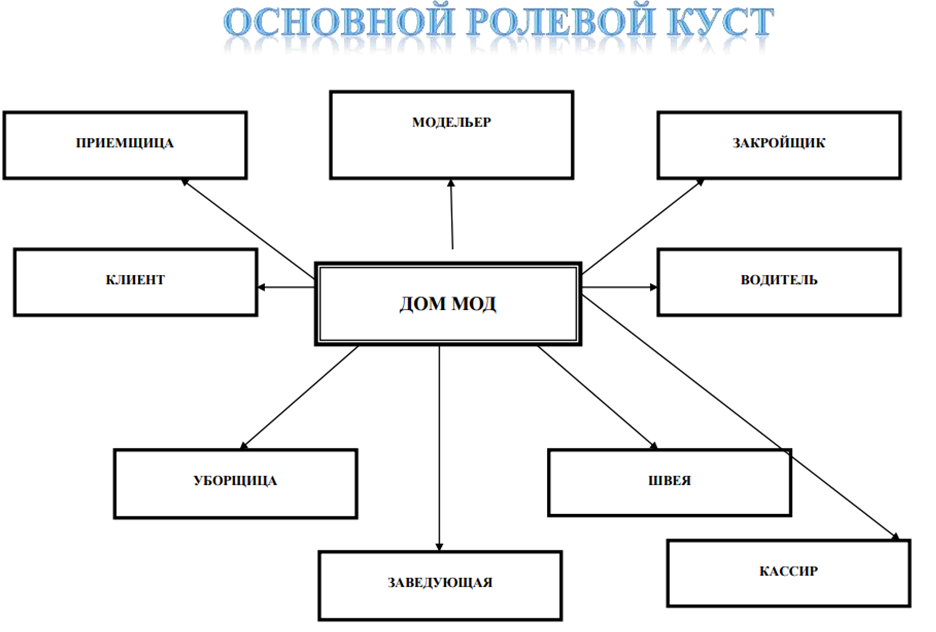 8
8
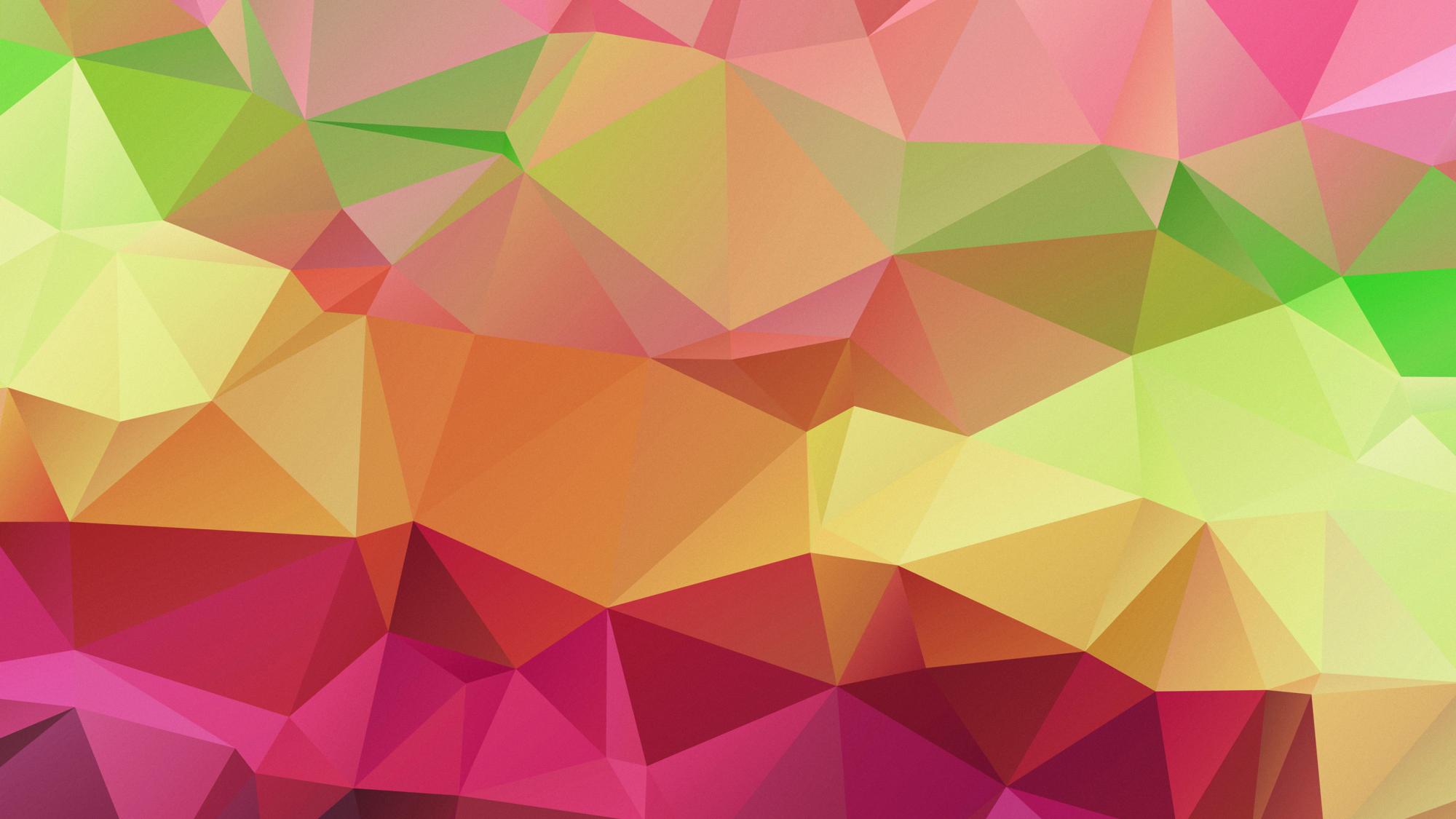 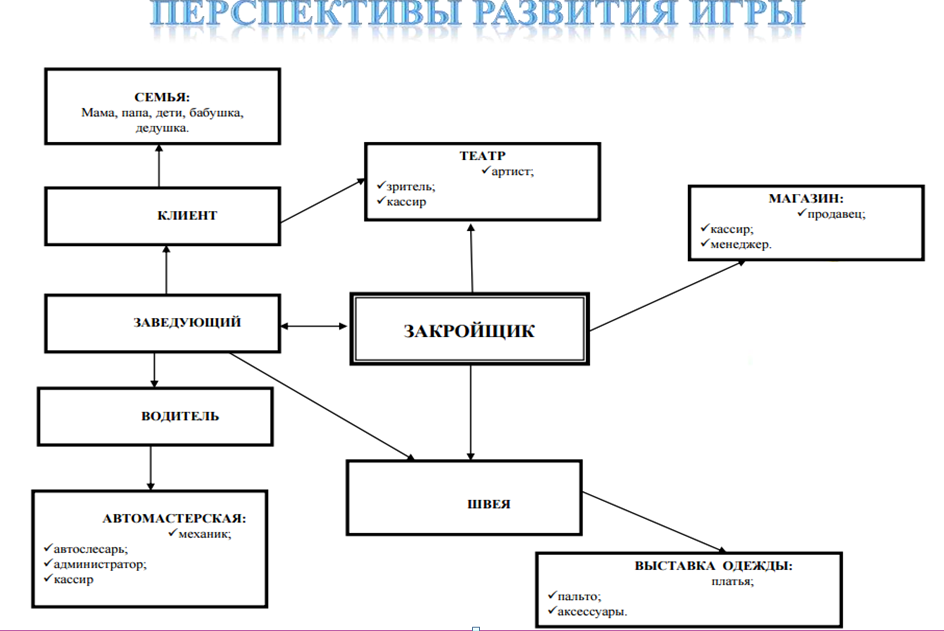 9
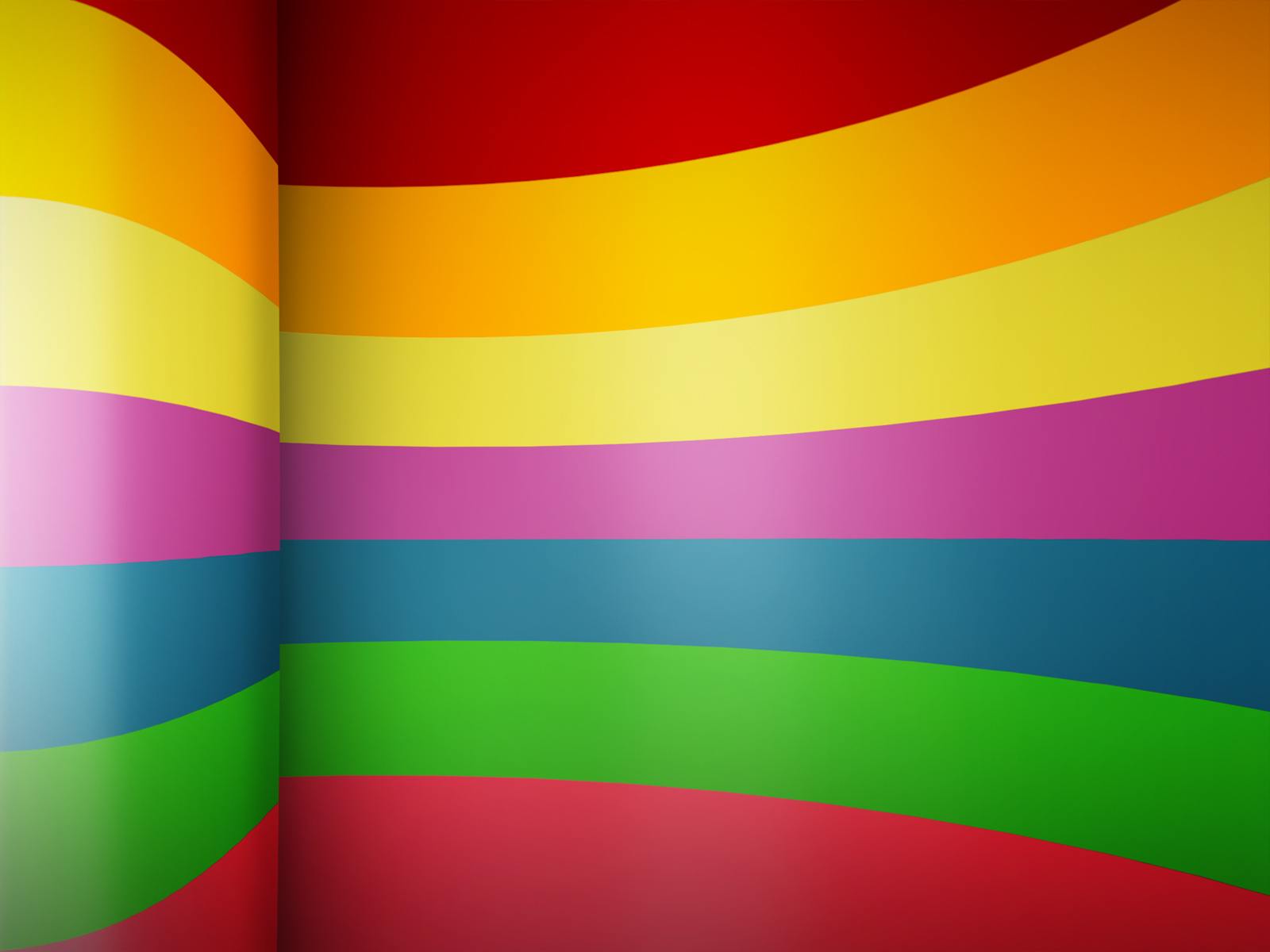 Предварительная работа
Ознакомление с профессией модельера, закройщика и швеи
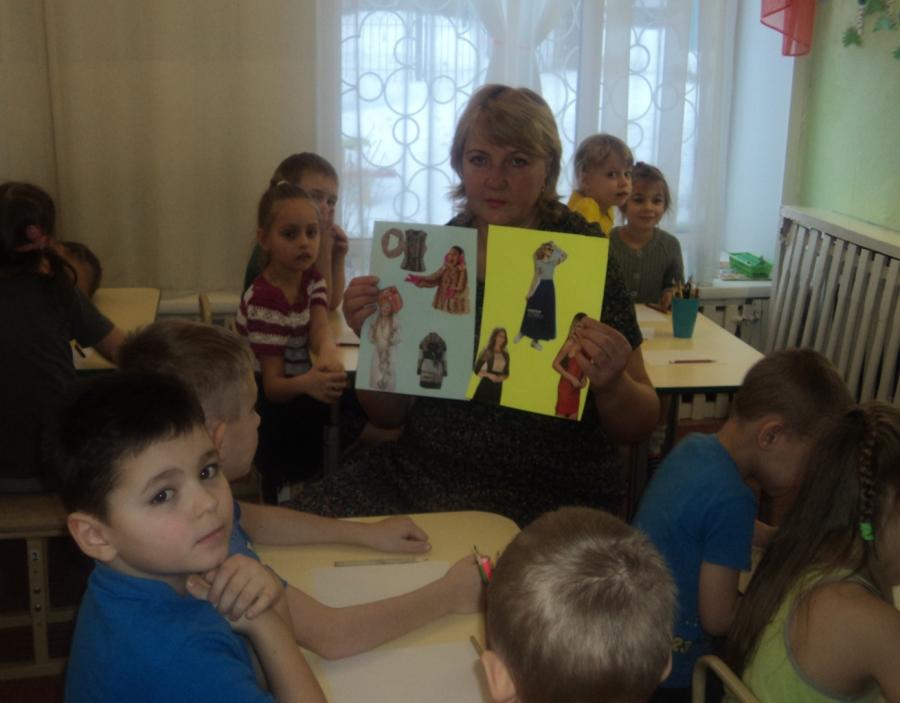 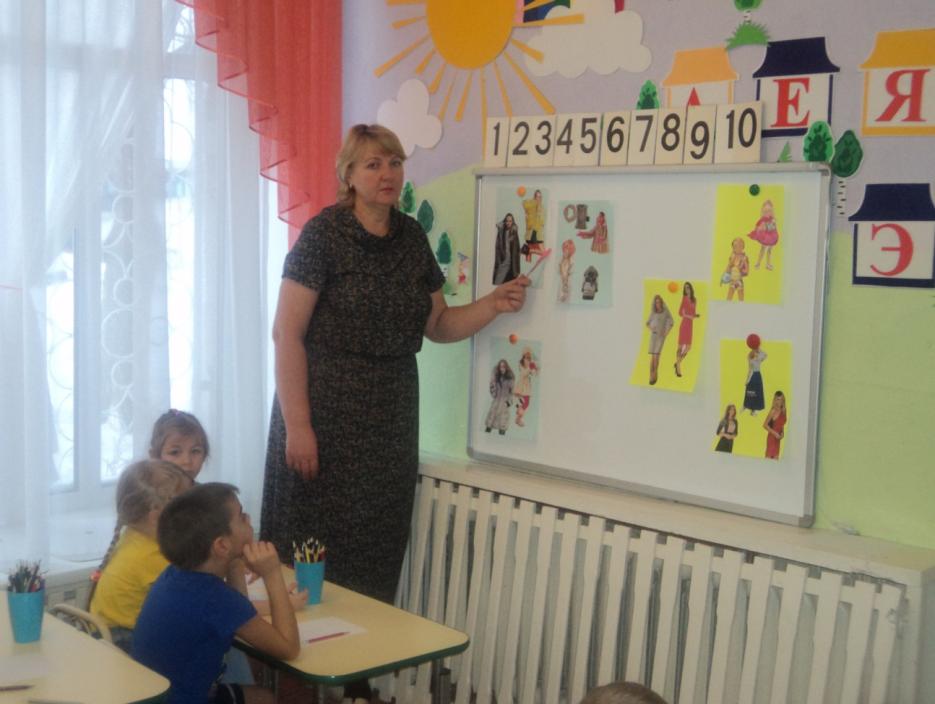 10
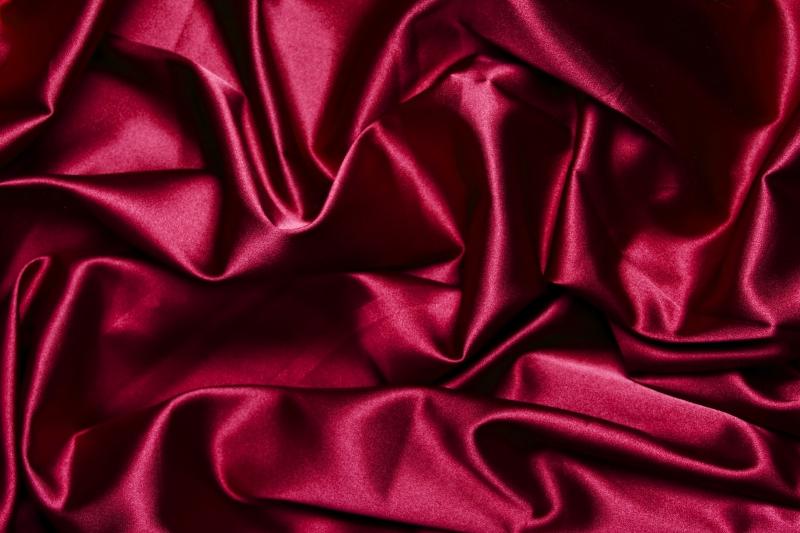 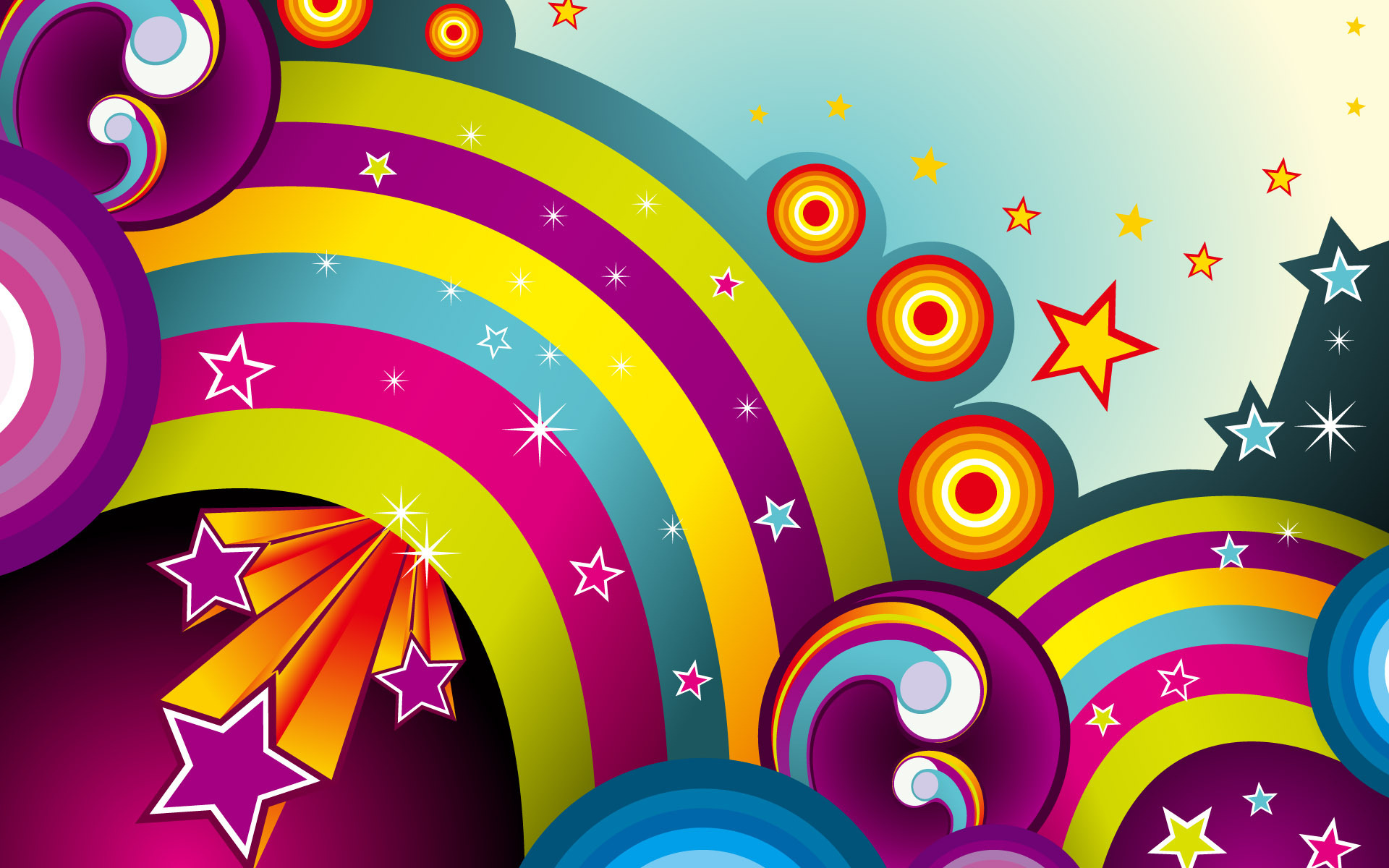 Знакомство с видами тканей
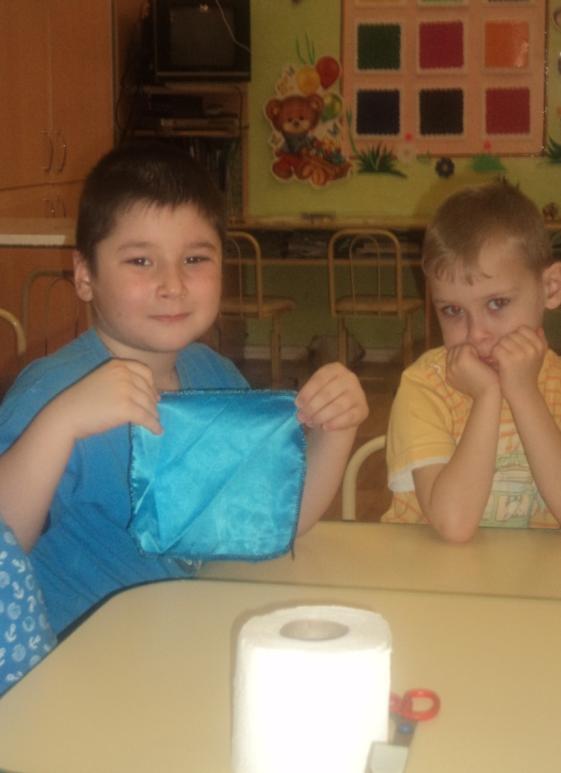 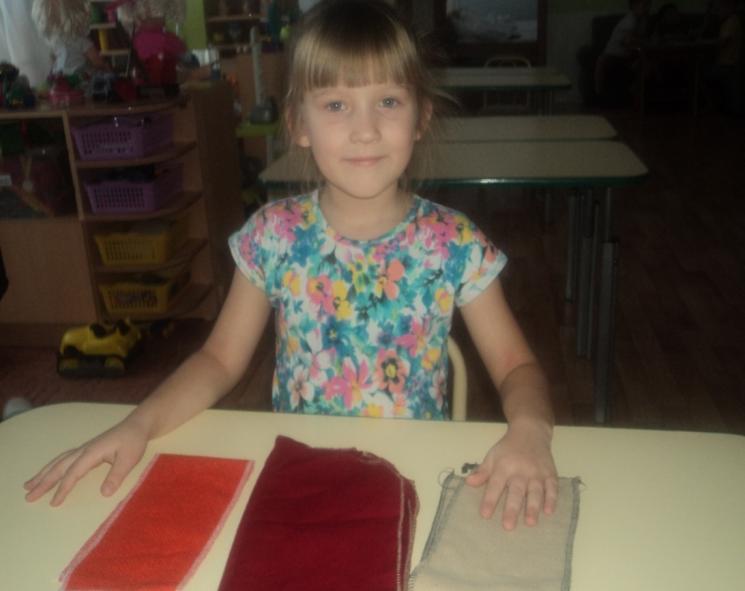 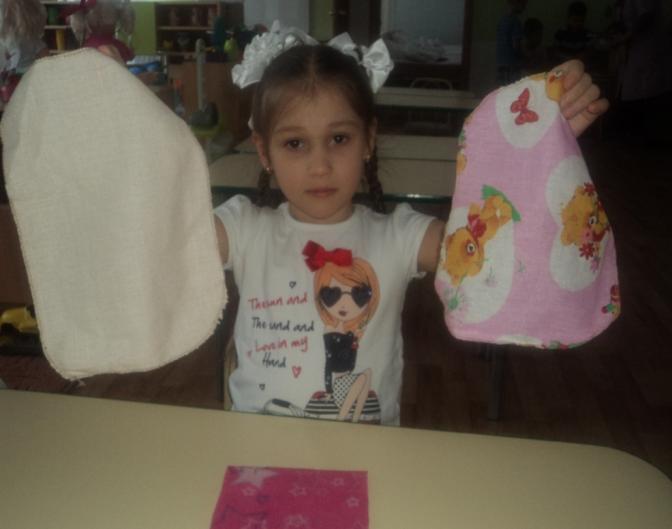 11
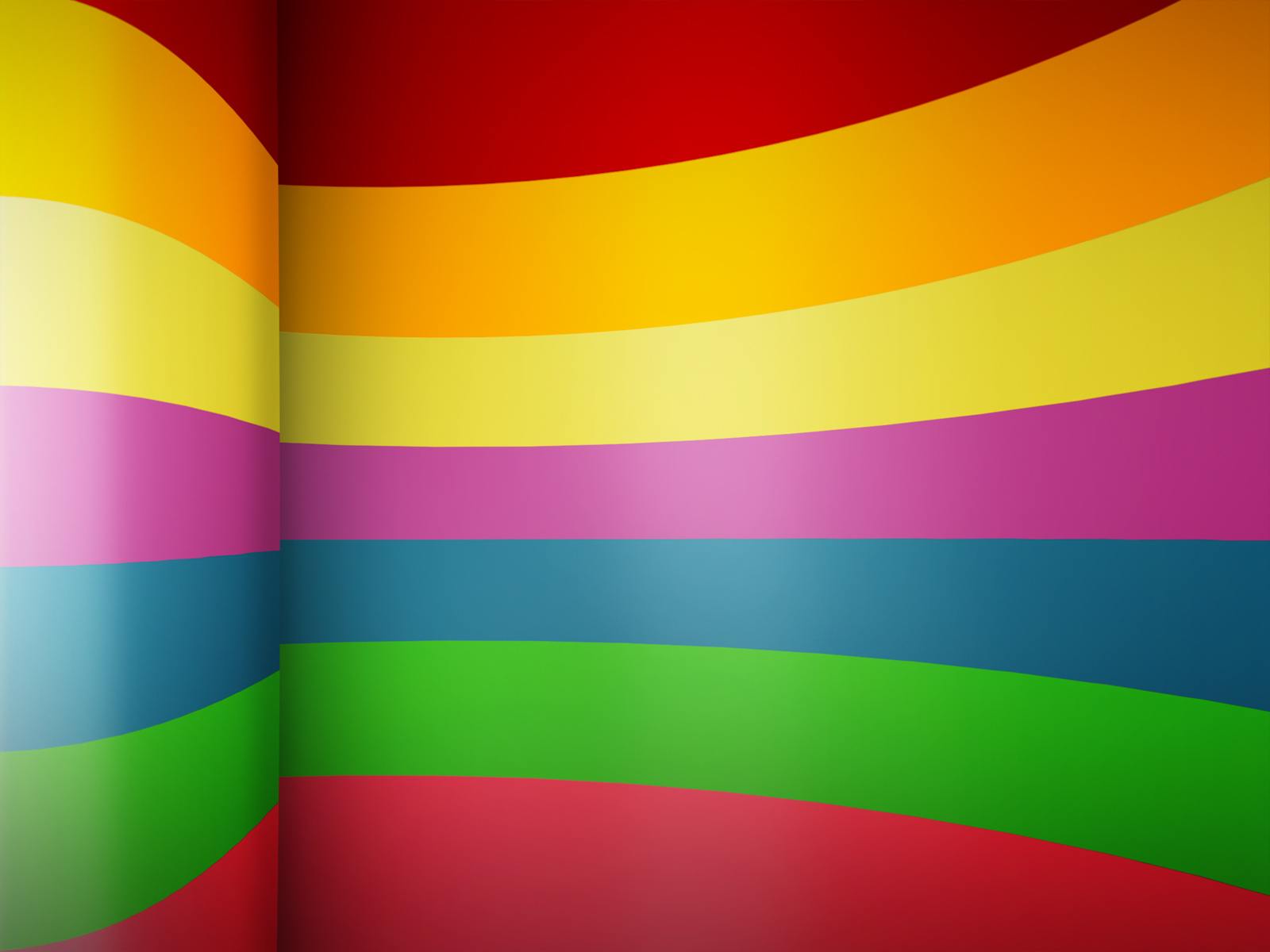 Изготовление моделей одежды из бумаги
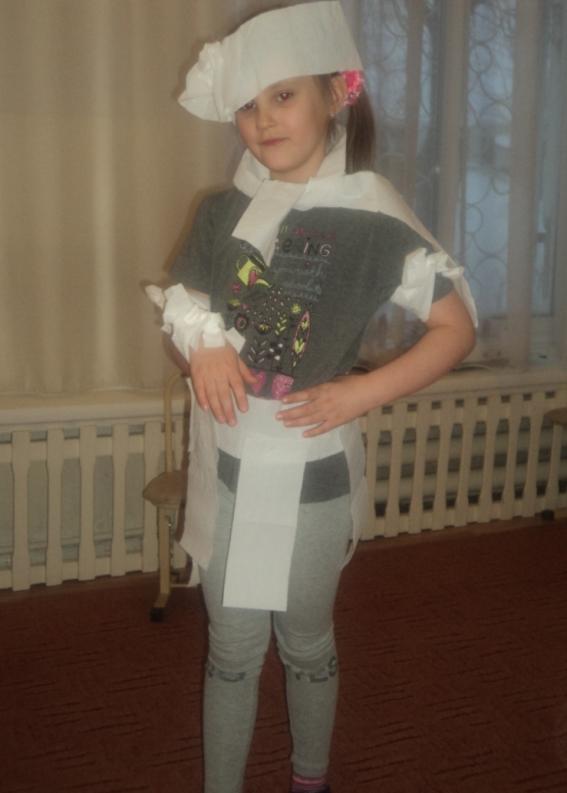 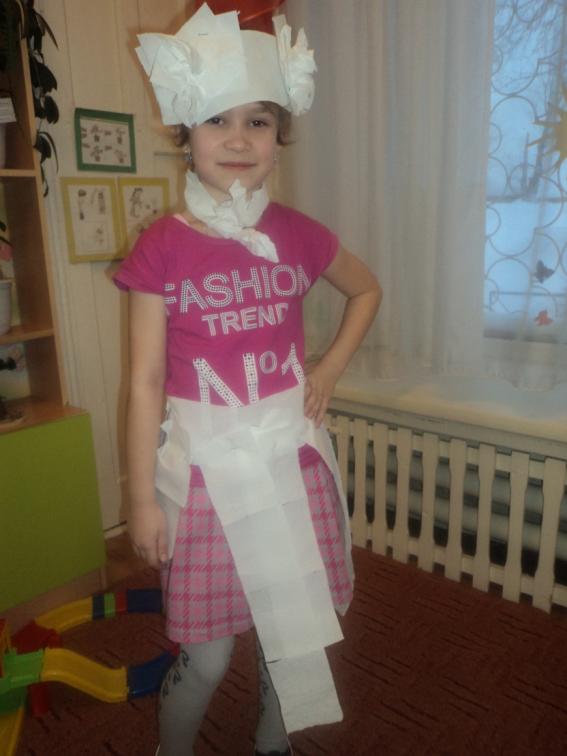 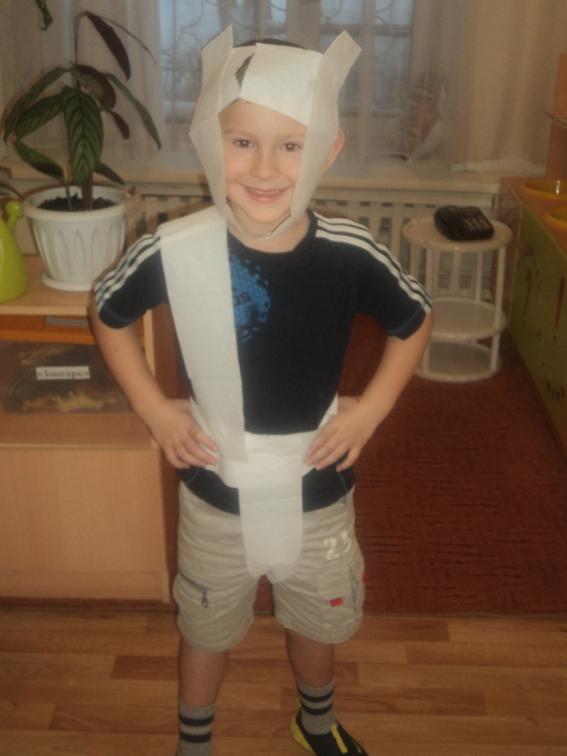 12
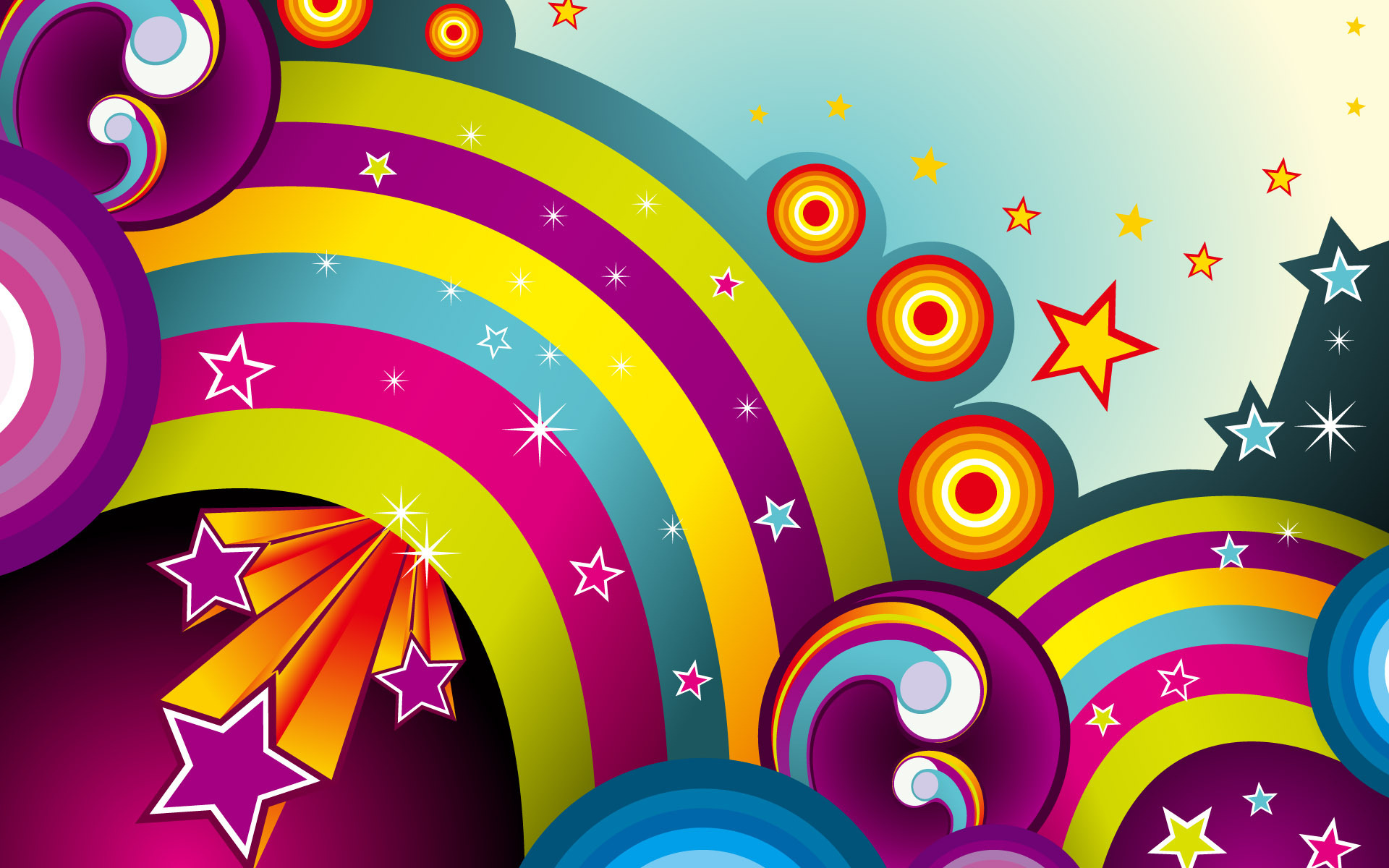 Моделирование одежды
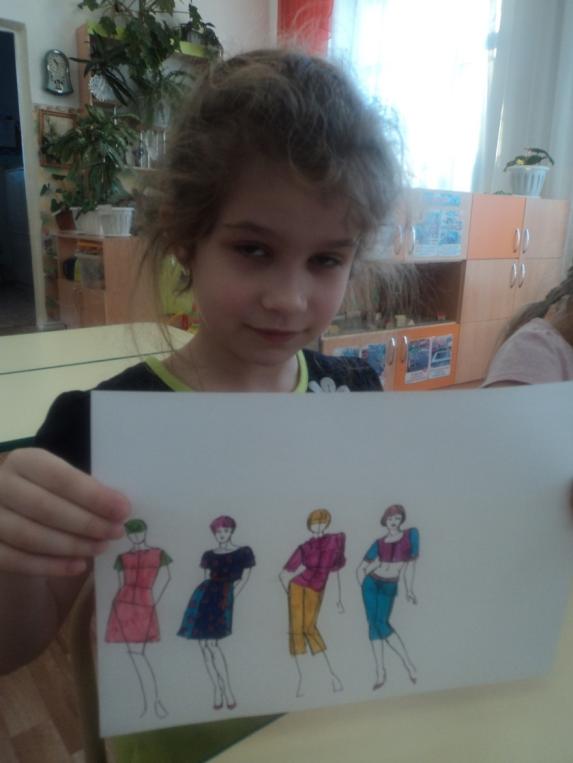 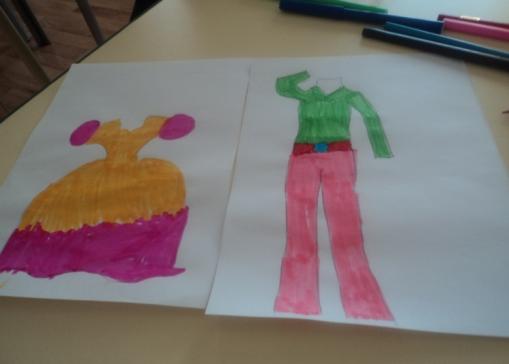 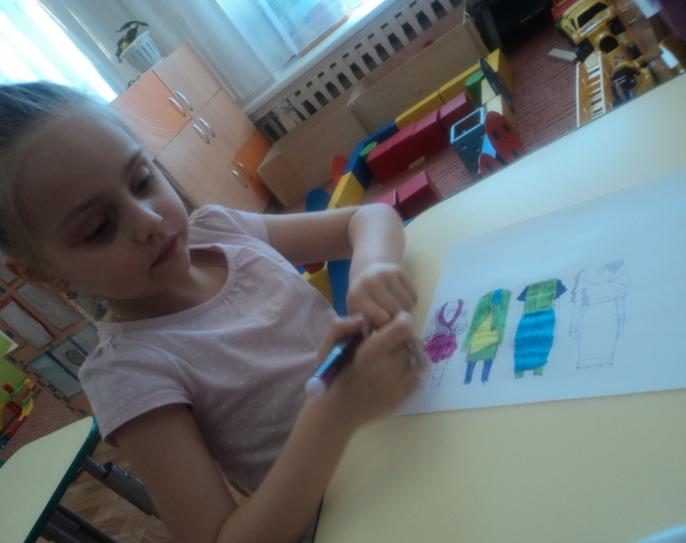 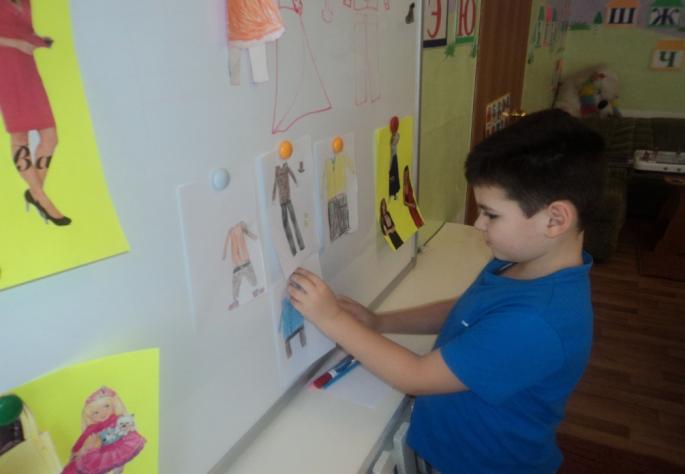 13
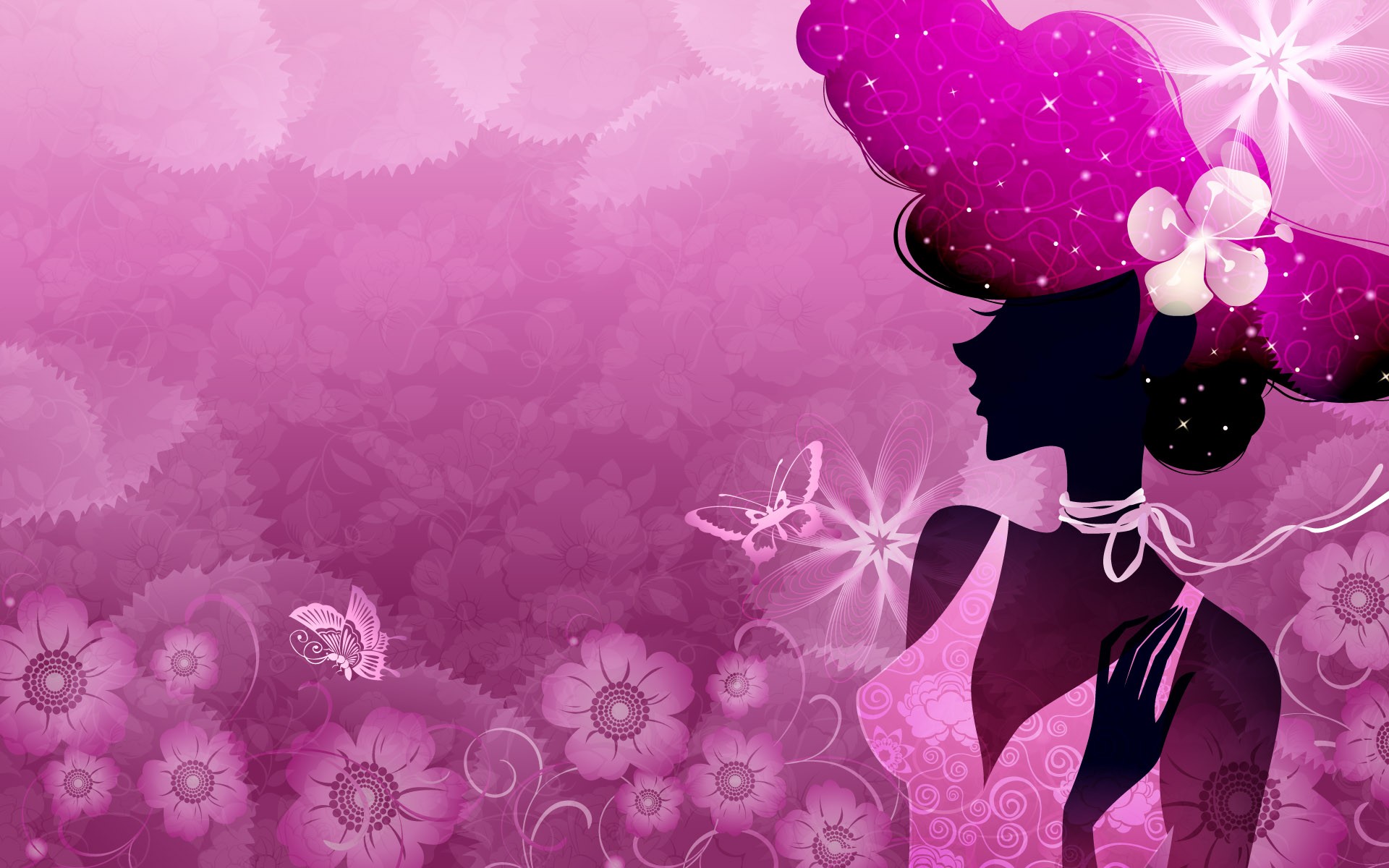 Изготовление журнала
С моделями одежды
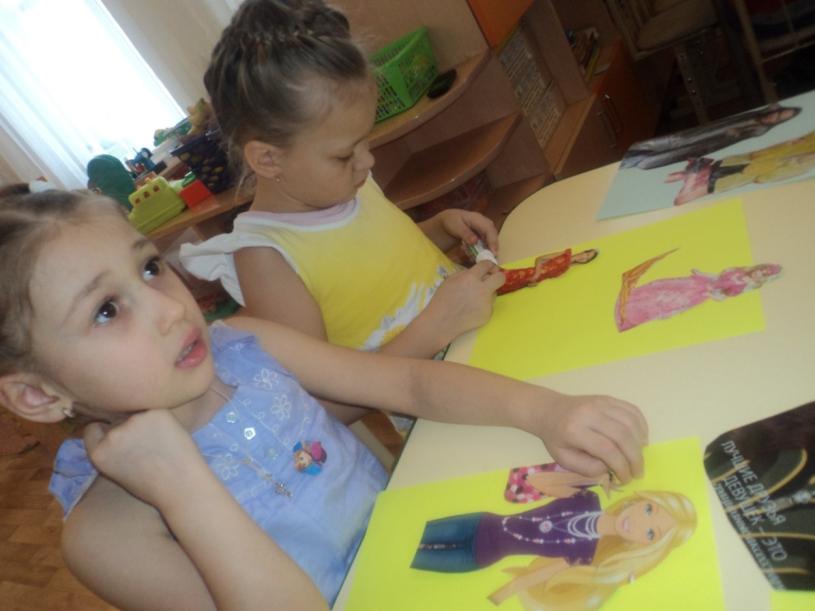 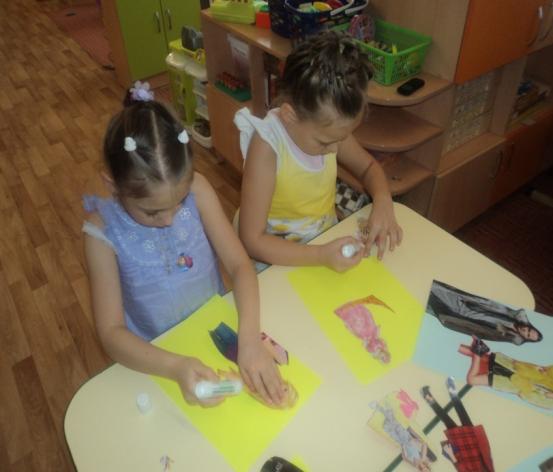 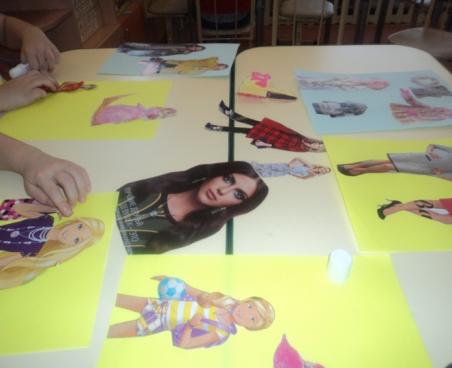 14
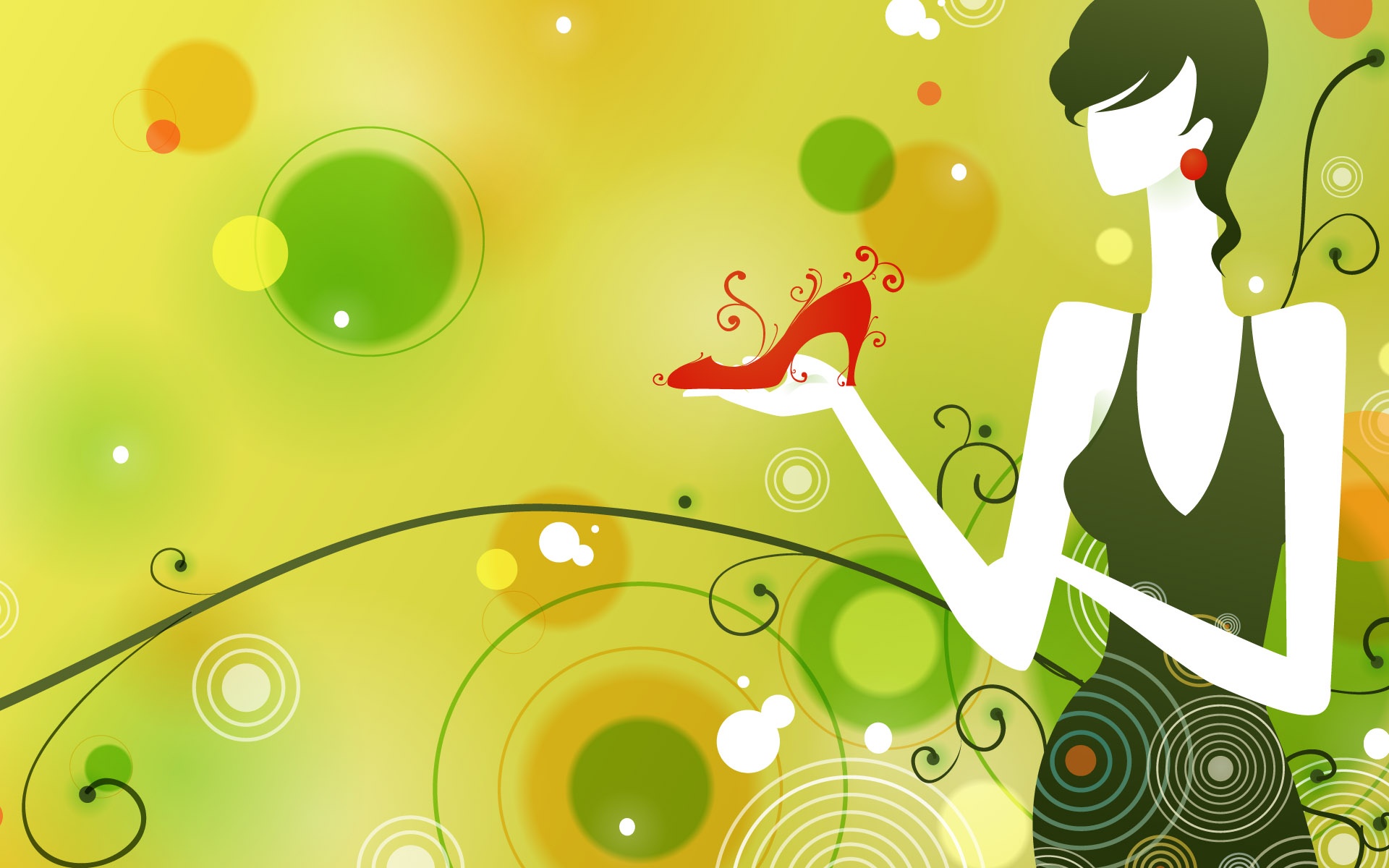 Придумали модели из платков
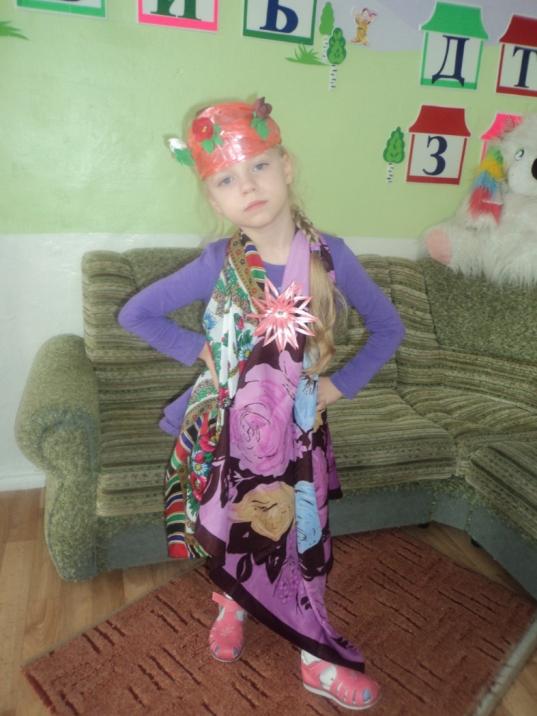 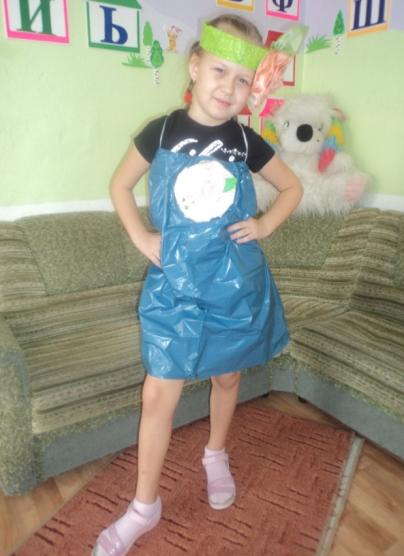 15
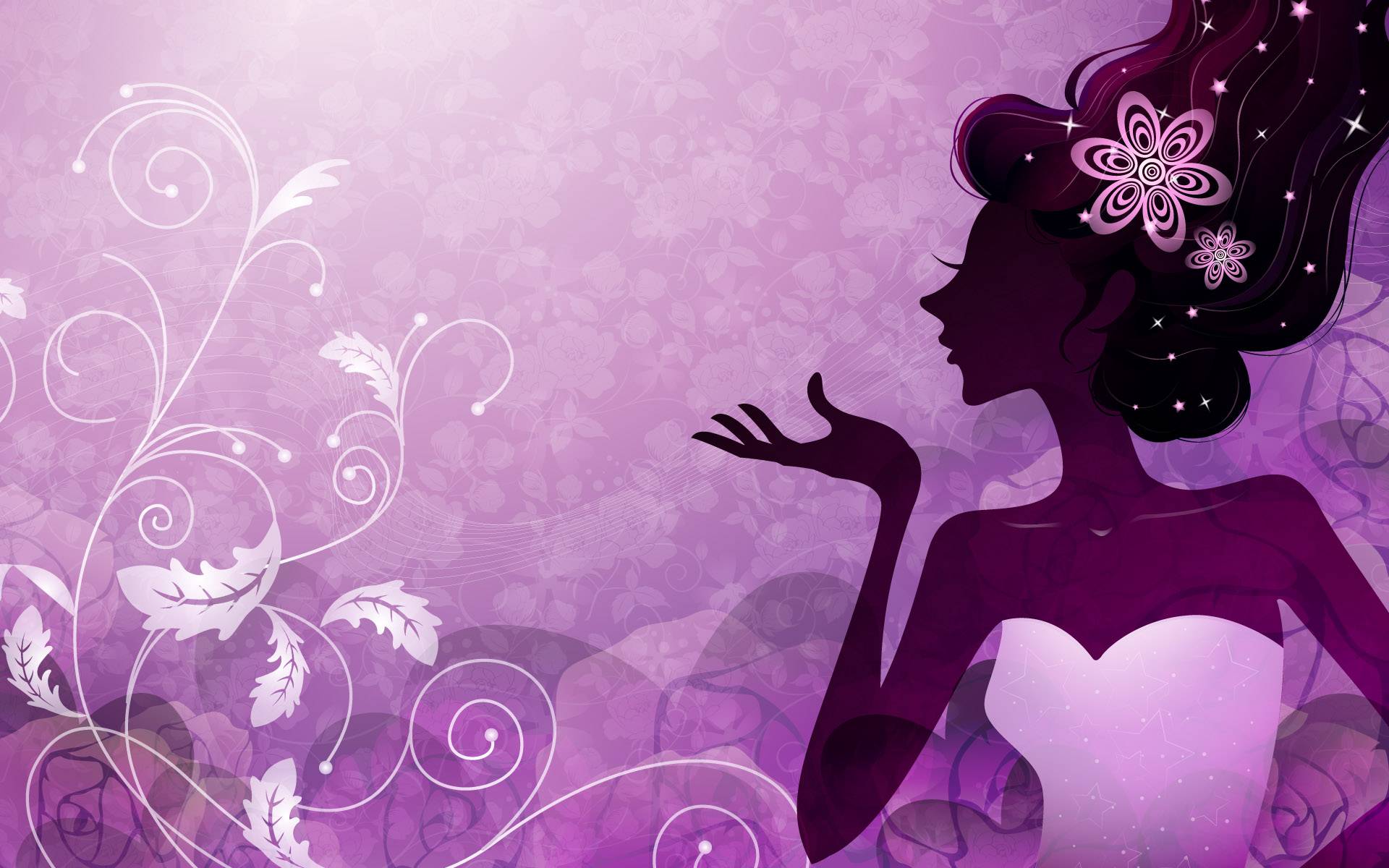 Изготовление деталей одежды
По выкройки
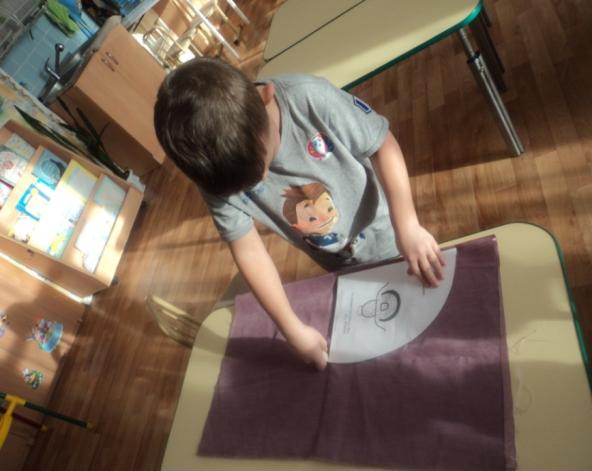 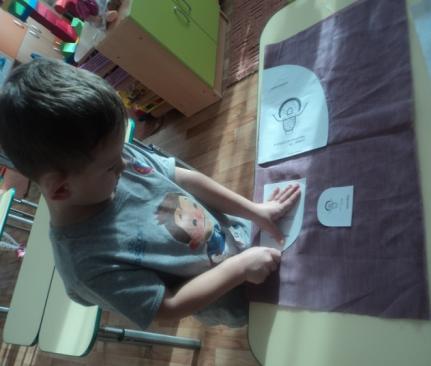 16
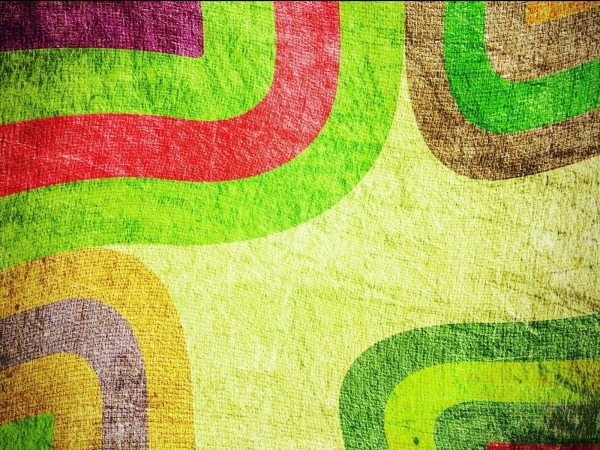 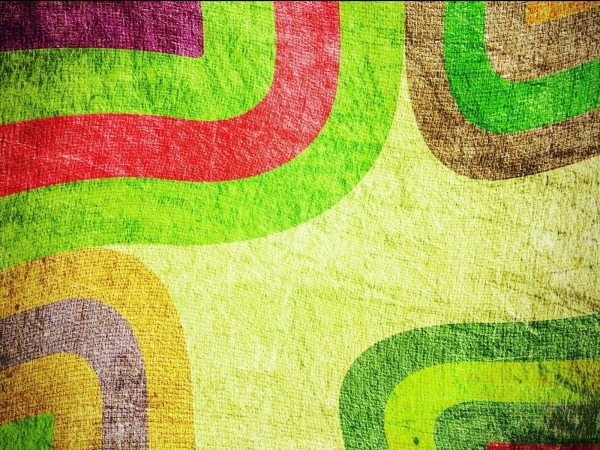 Экскурсия в магазин «Ваше Величество»
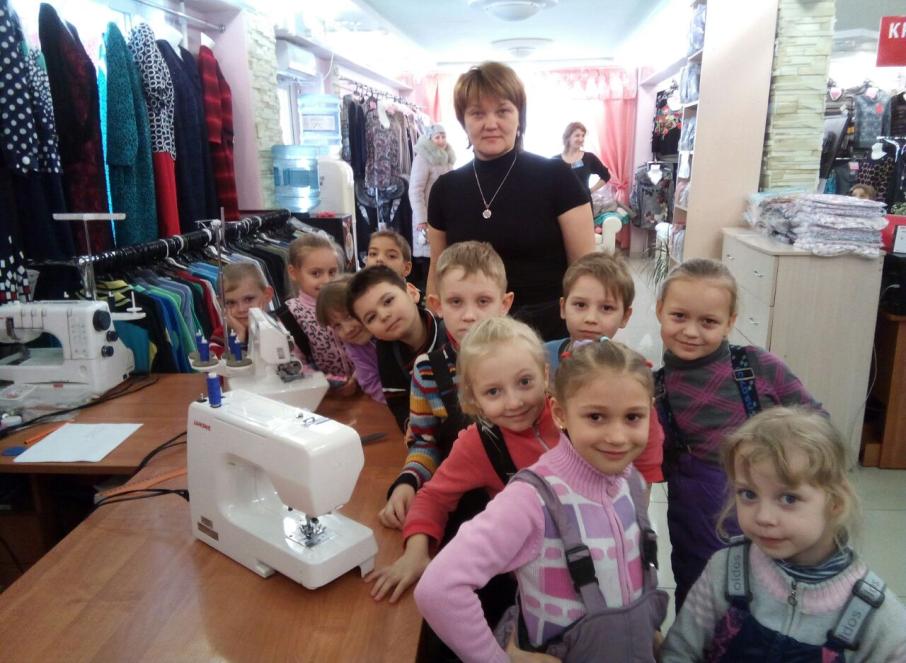 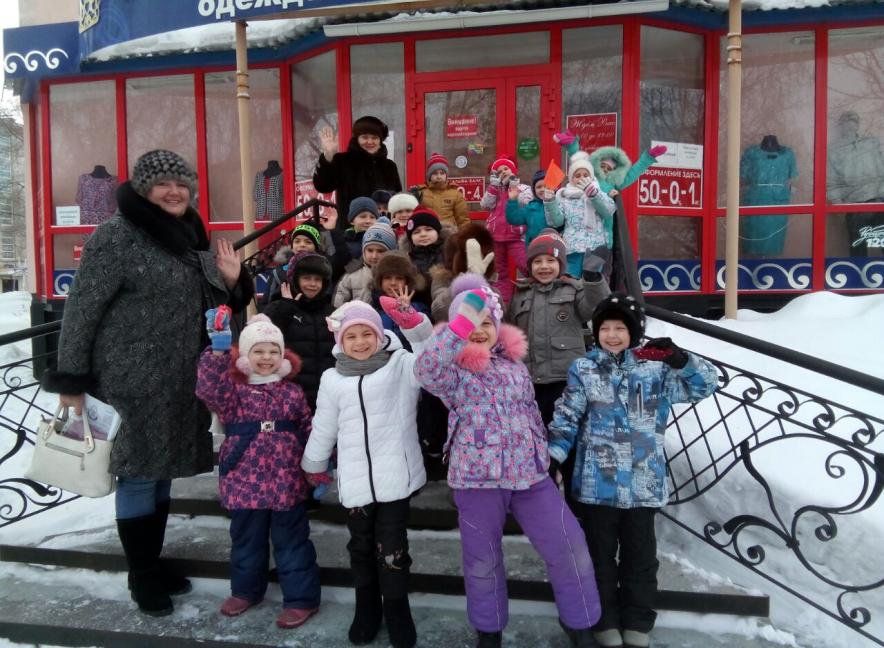 17
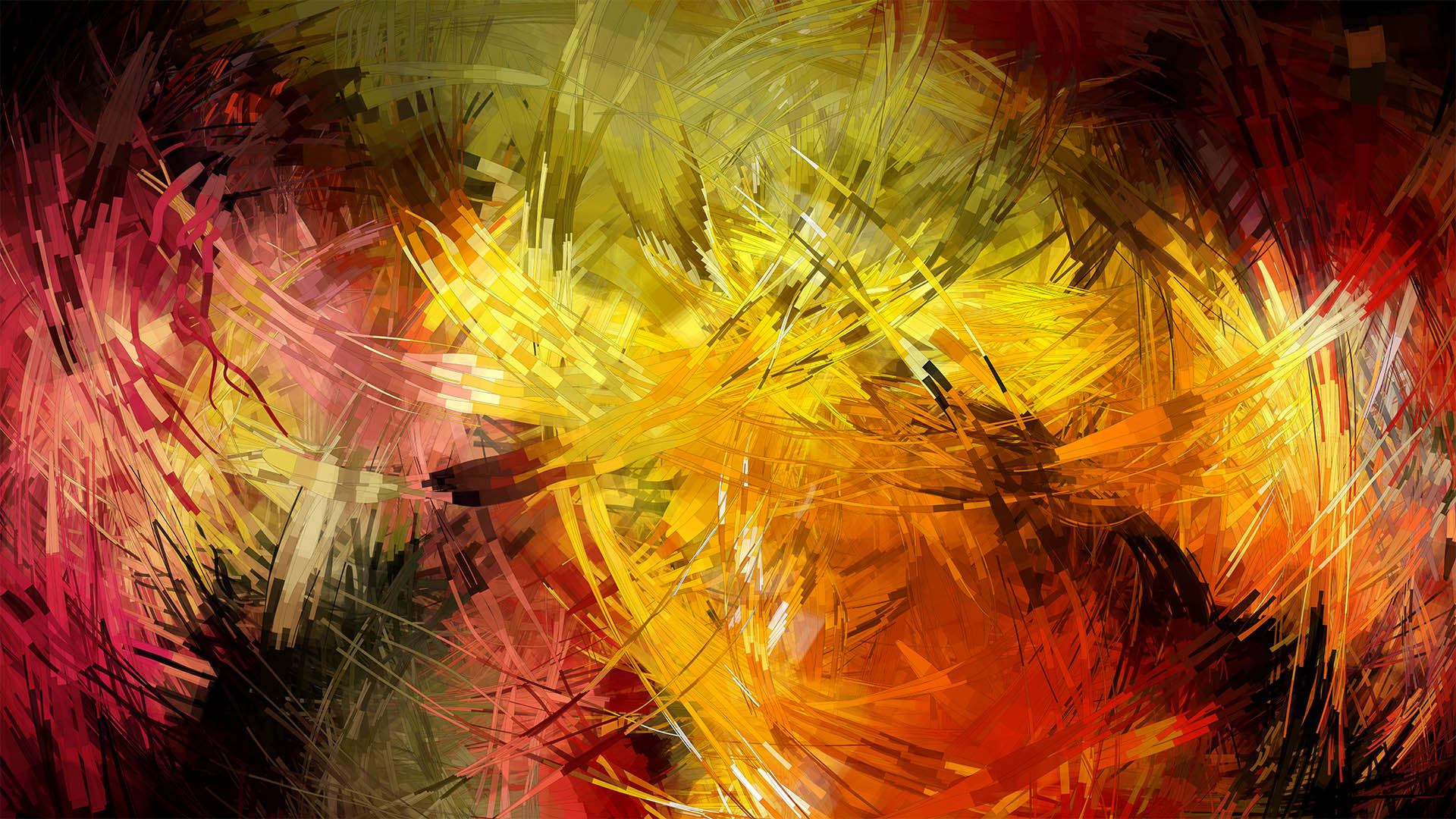 Сюжетно-ролевая игра
«Дом МОДЫ»
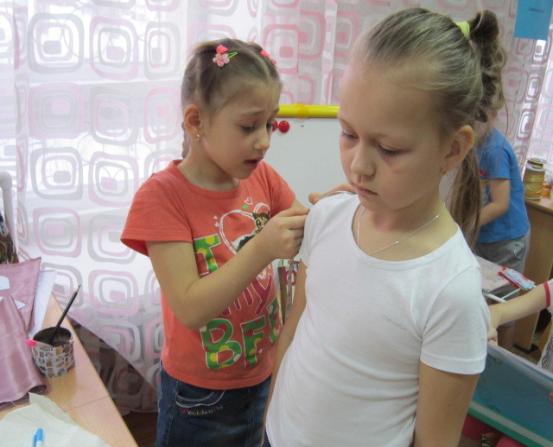 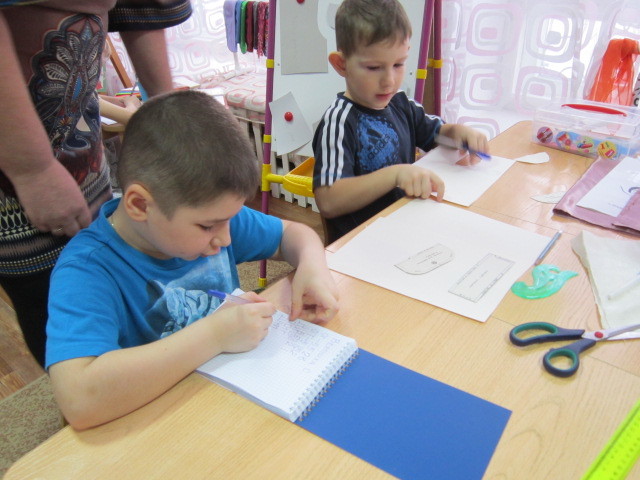 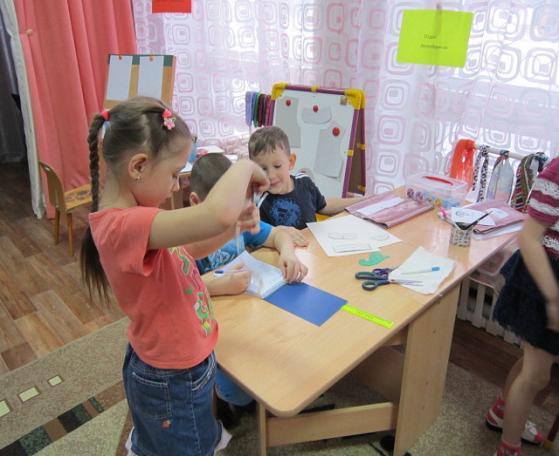 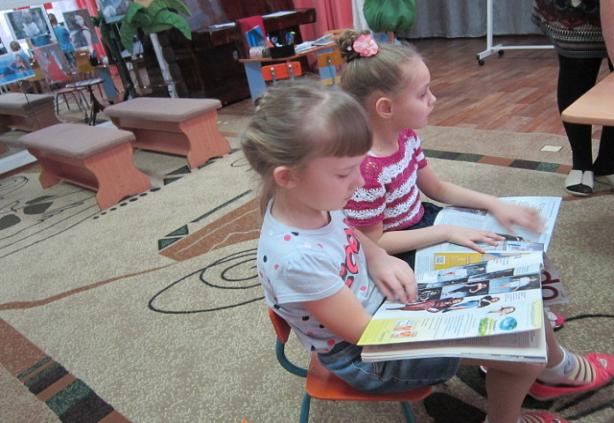 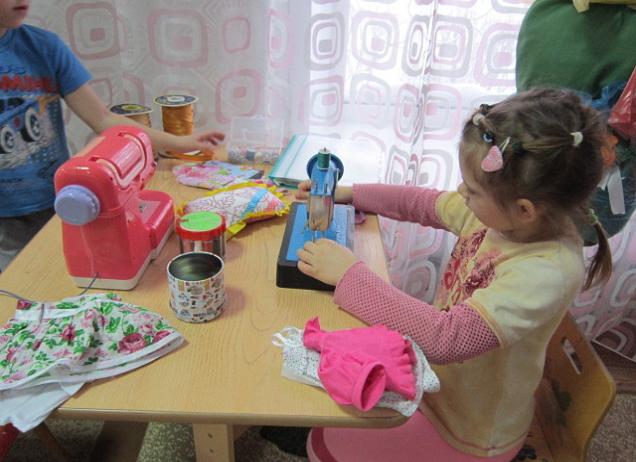 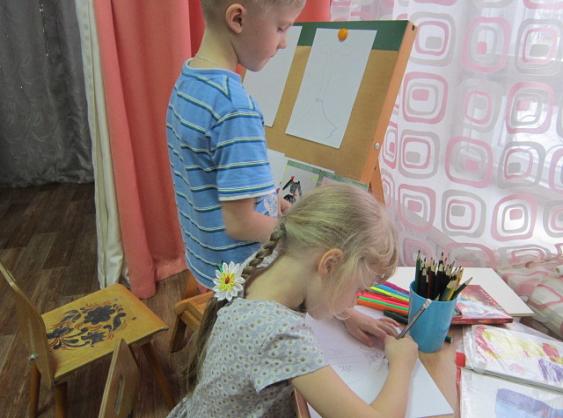 18
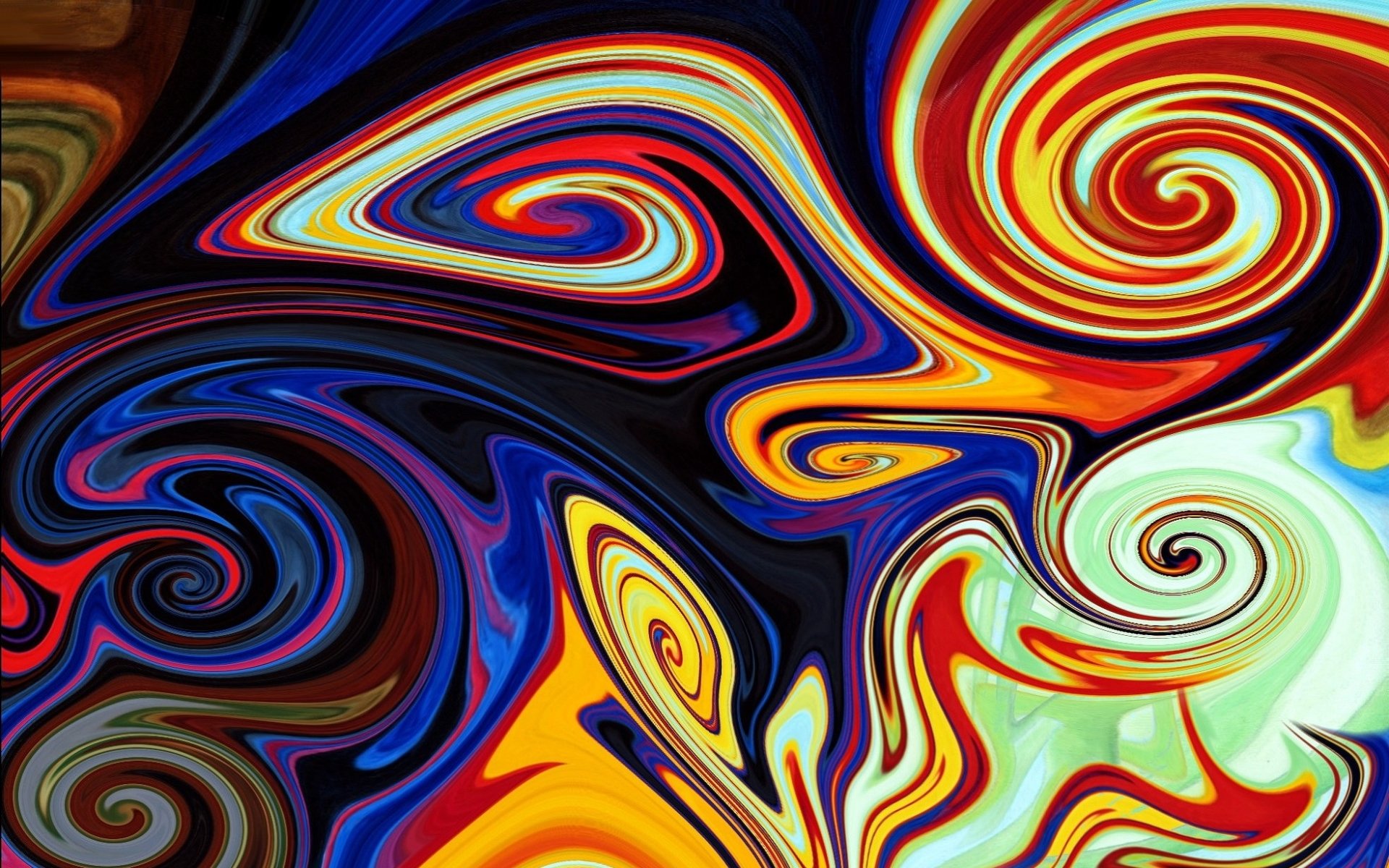 Показ моделей
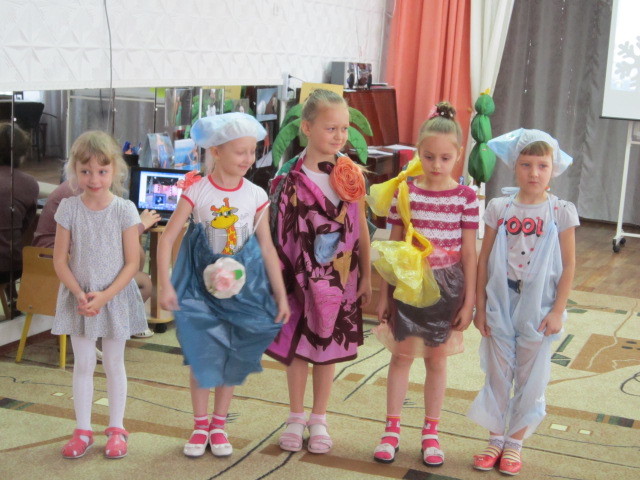 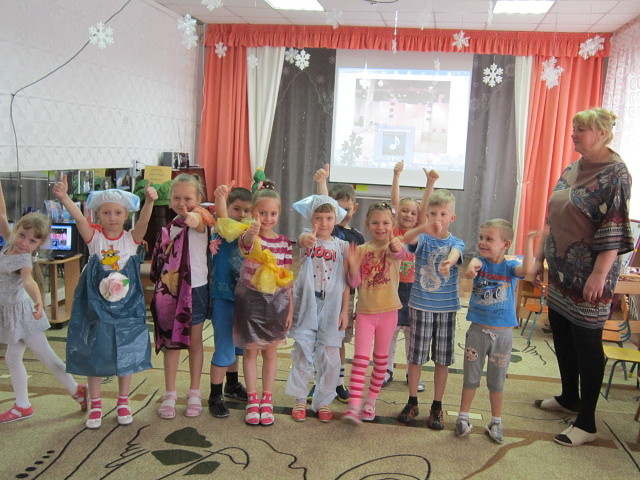 19
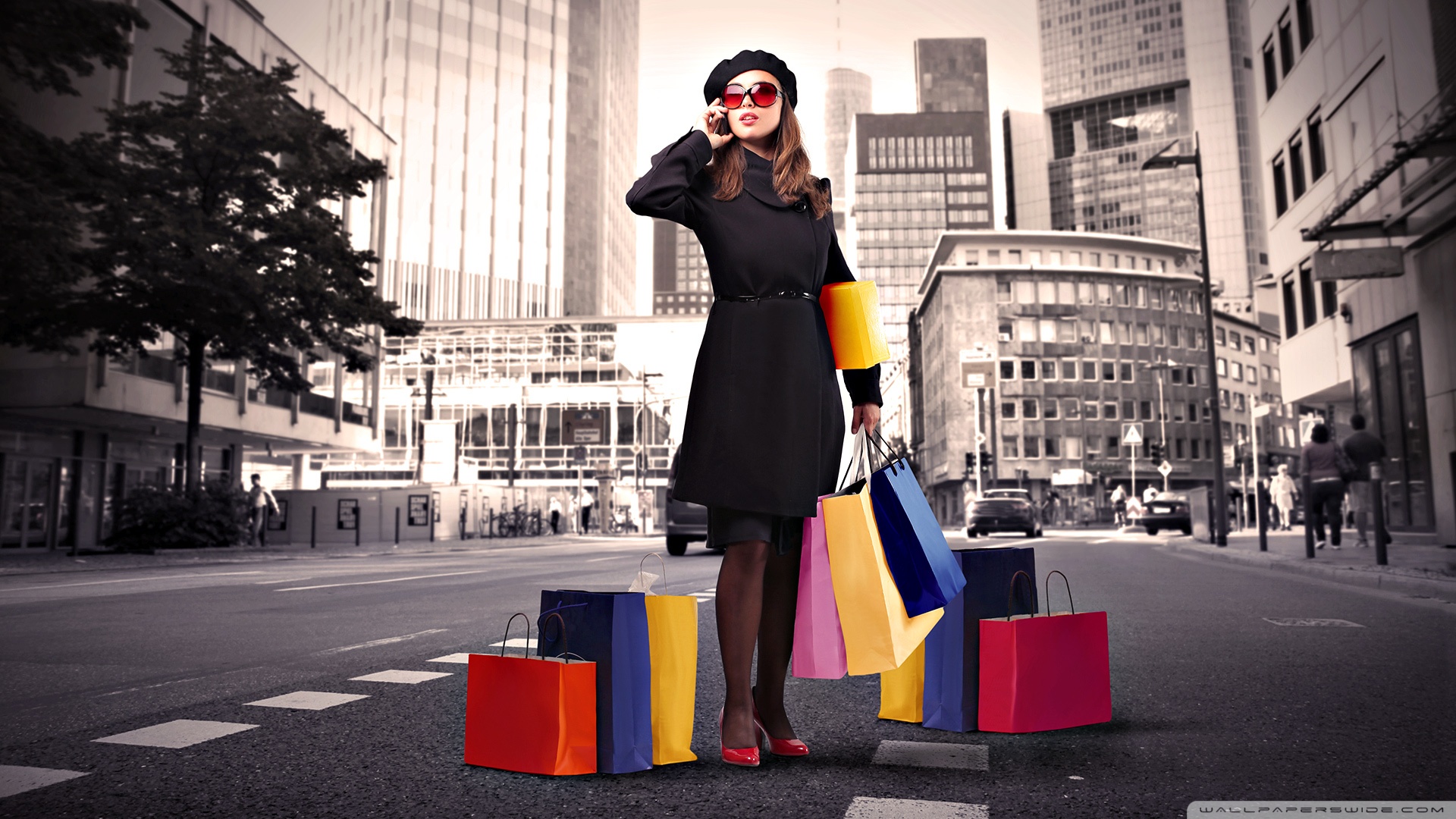 Спасибо за внимание
20